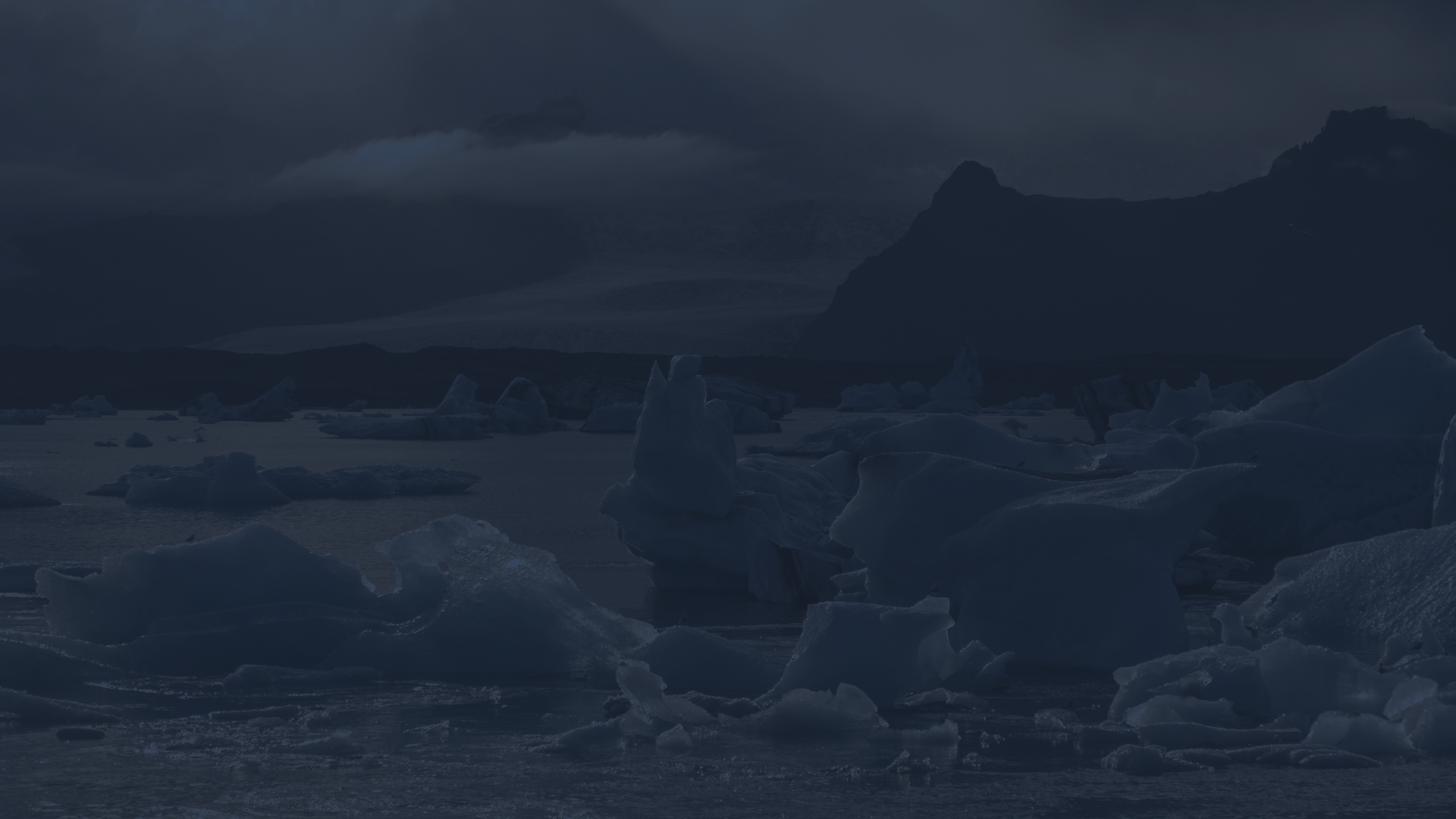 POLI CRISIS
ES TIEMPO DE ACTUAR

NOVIEMBRE, 2023
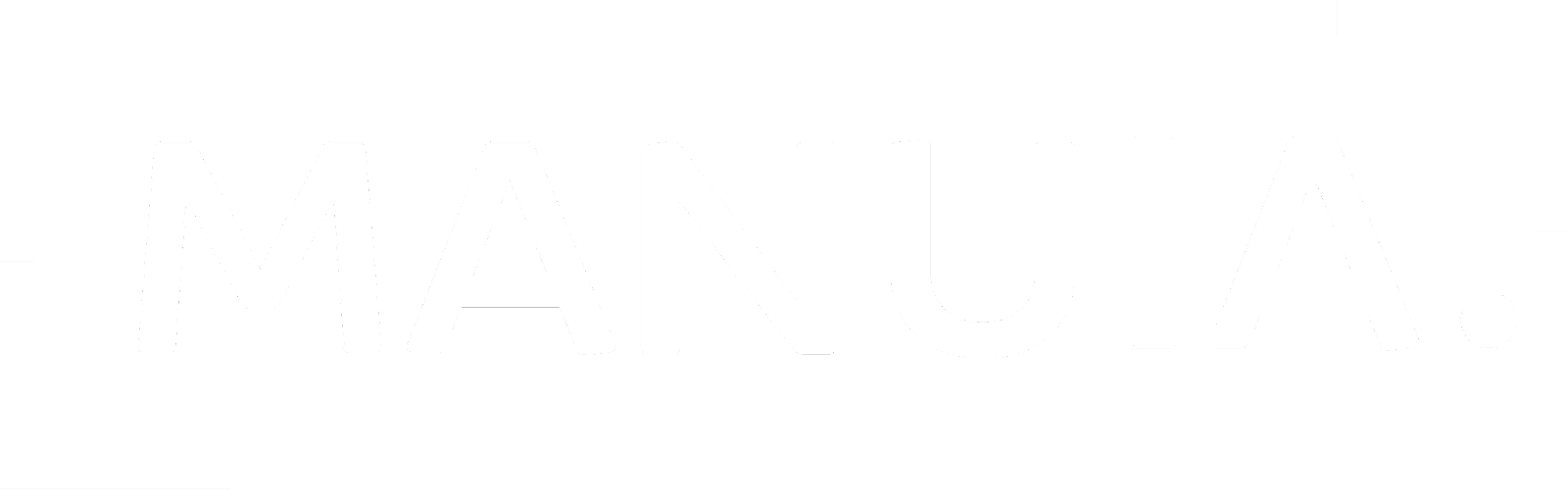 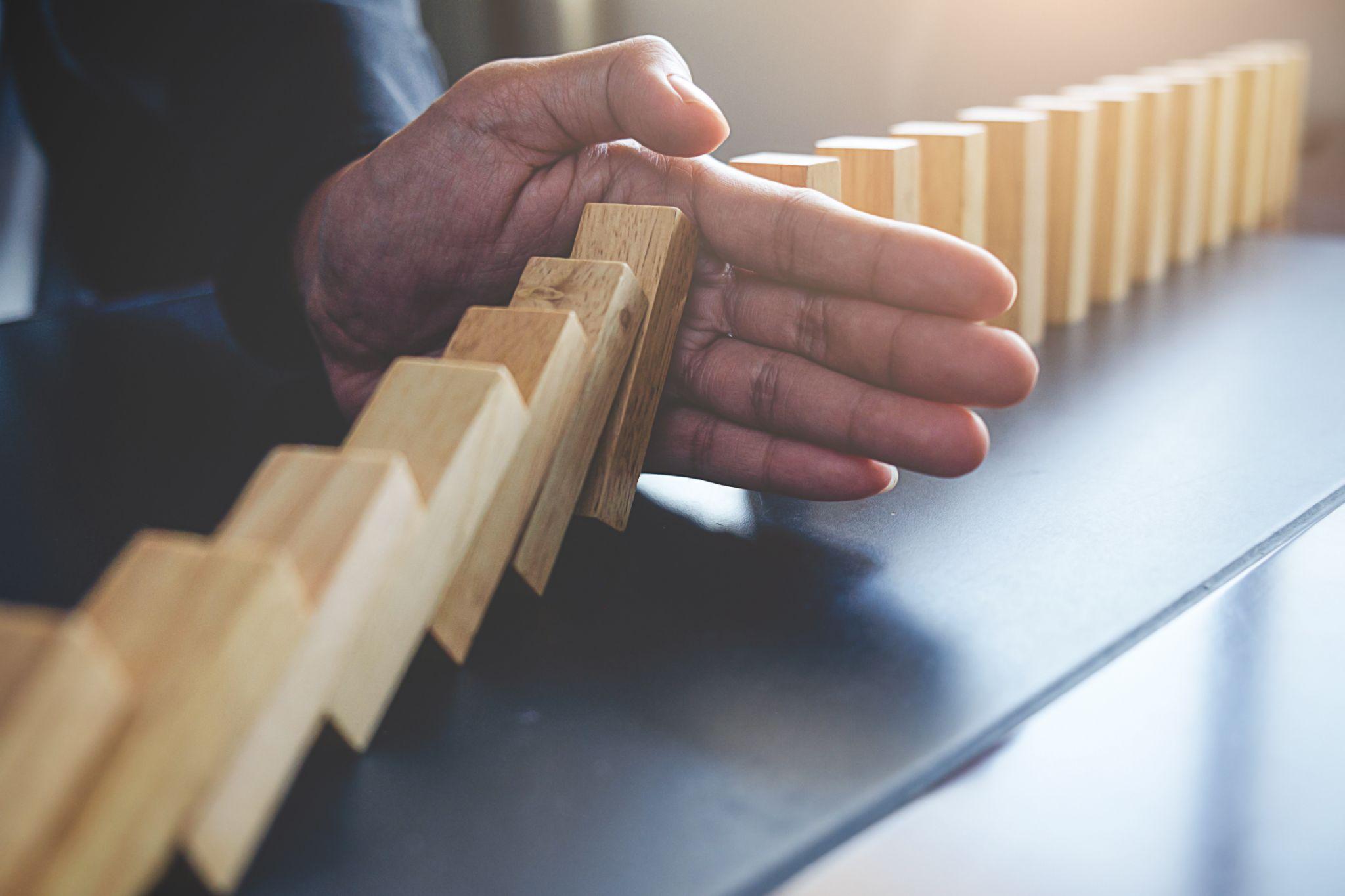 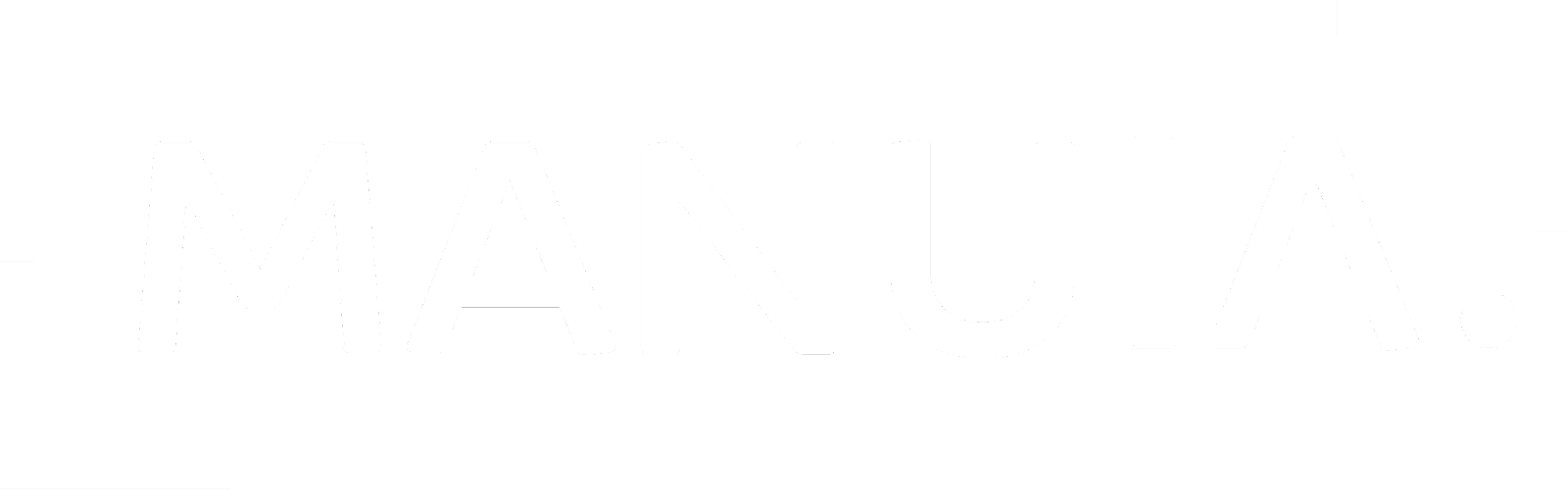 PERMACRISIS
POLICRISIS
PERMACRISIS | POLICRISIS
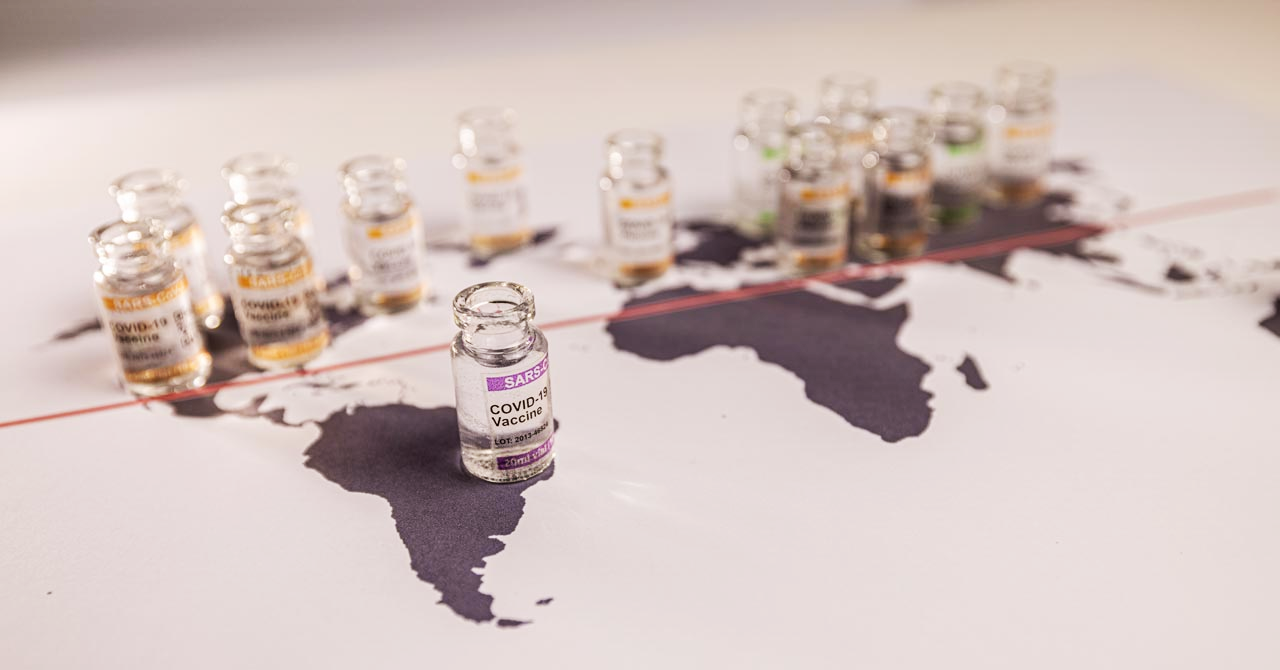 HEALTH CRISIS
Recuperado de: https://www.logicbus.com.mx/blog/por-que-la-cadena-de-frio-es-tan-importante-para-las-vacunas-2/
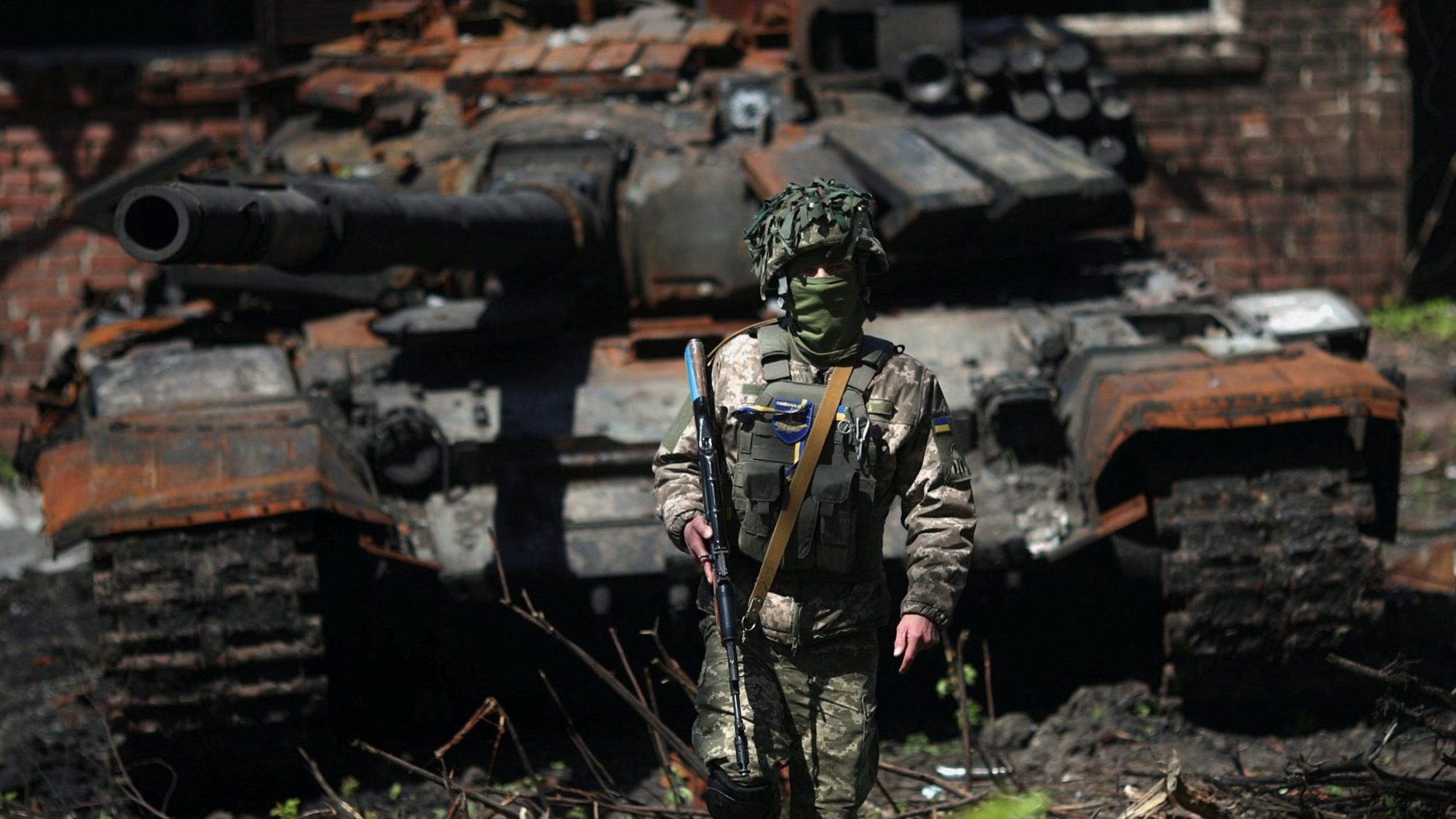 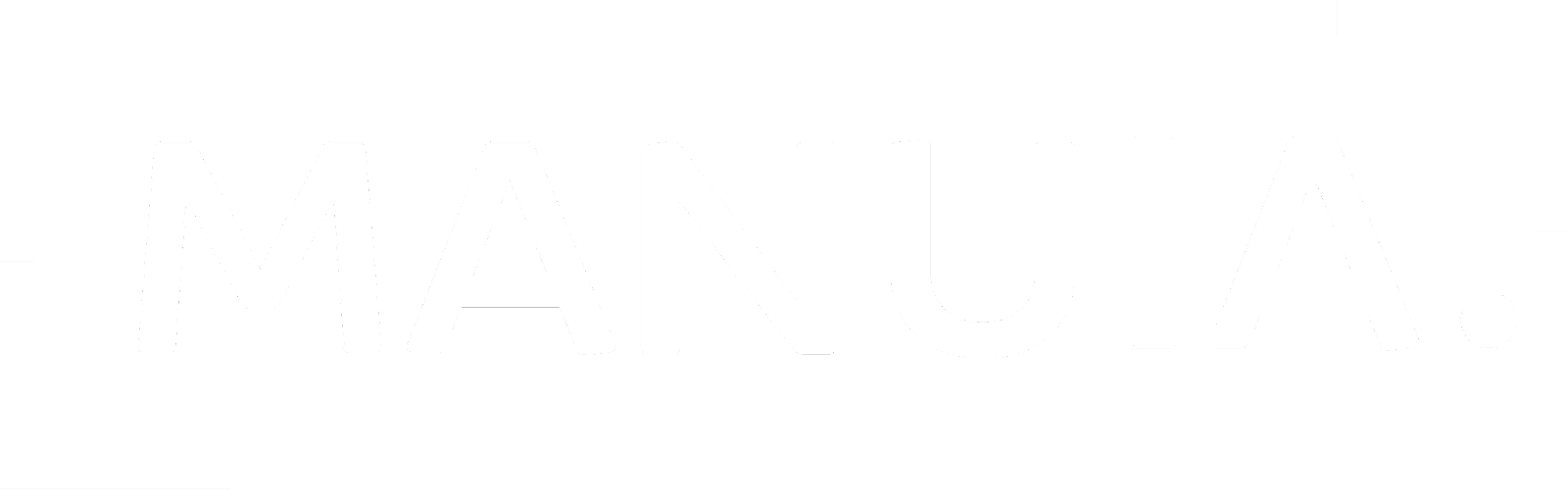 DEMOCRATIC CRISIS
Image: Atlantic Council
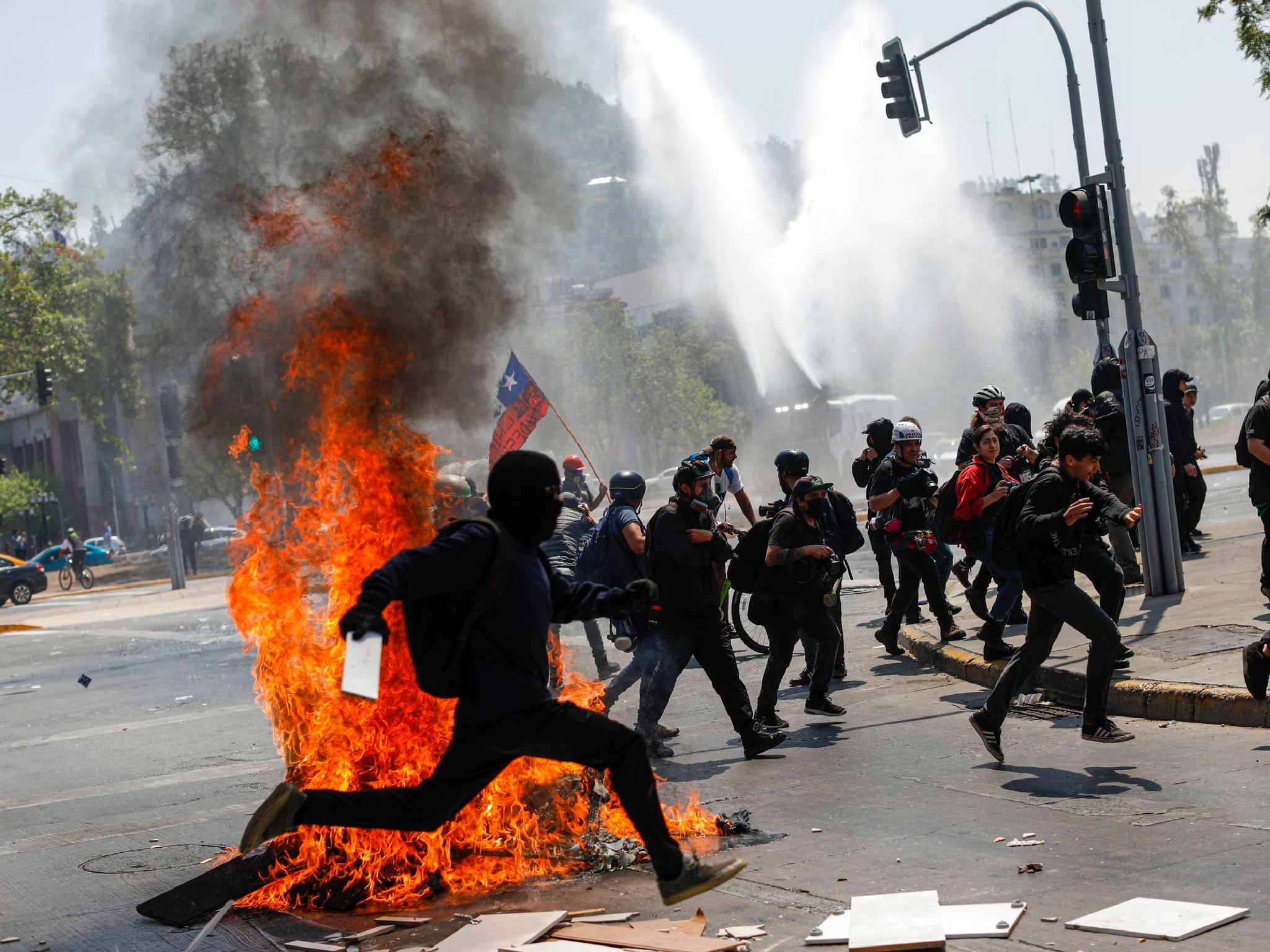 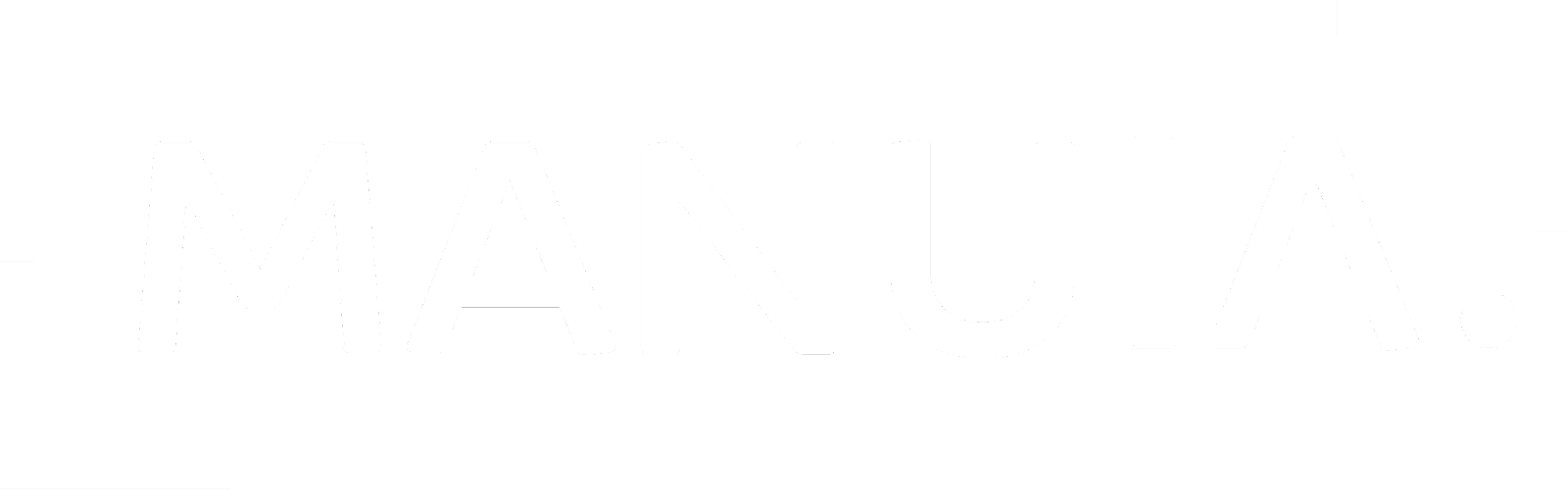 SOCIAL CRISIS
Recuperado de: https://elpais.com/internacional/2023-01-15/no-es-solo-brasil-la-erosion-global-de-la-democracia-avanza.html
Image: El País
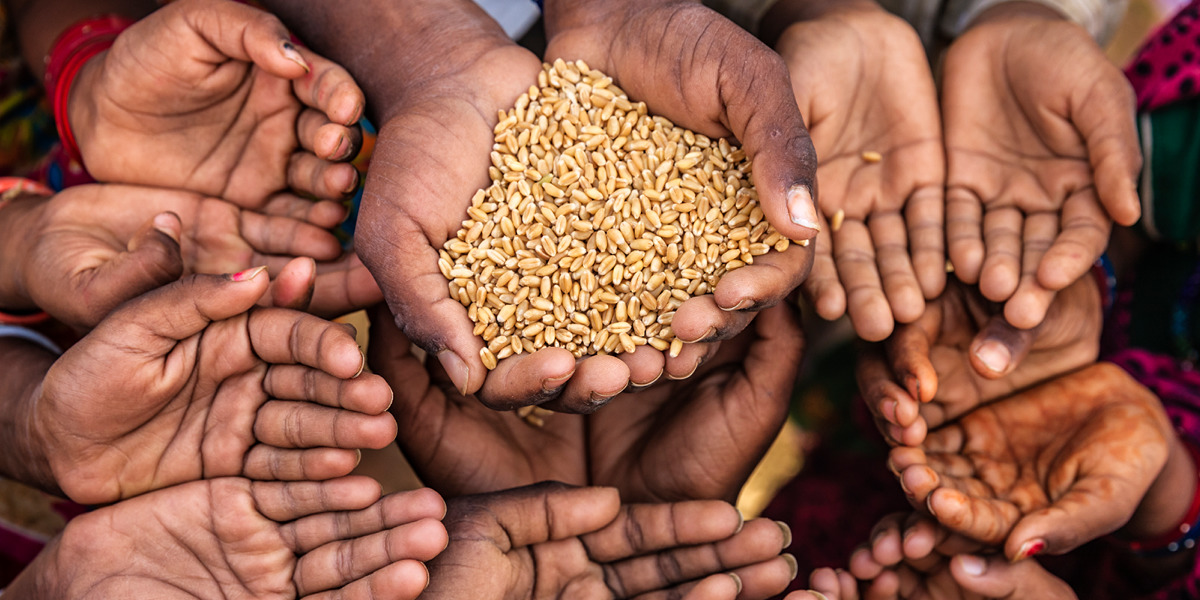 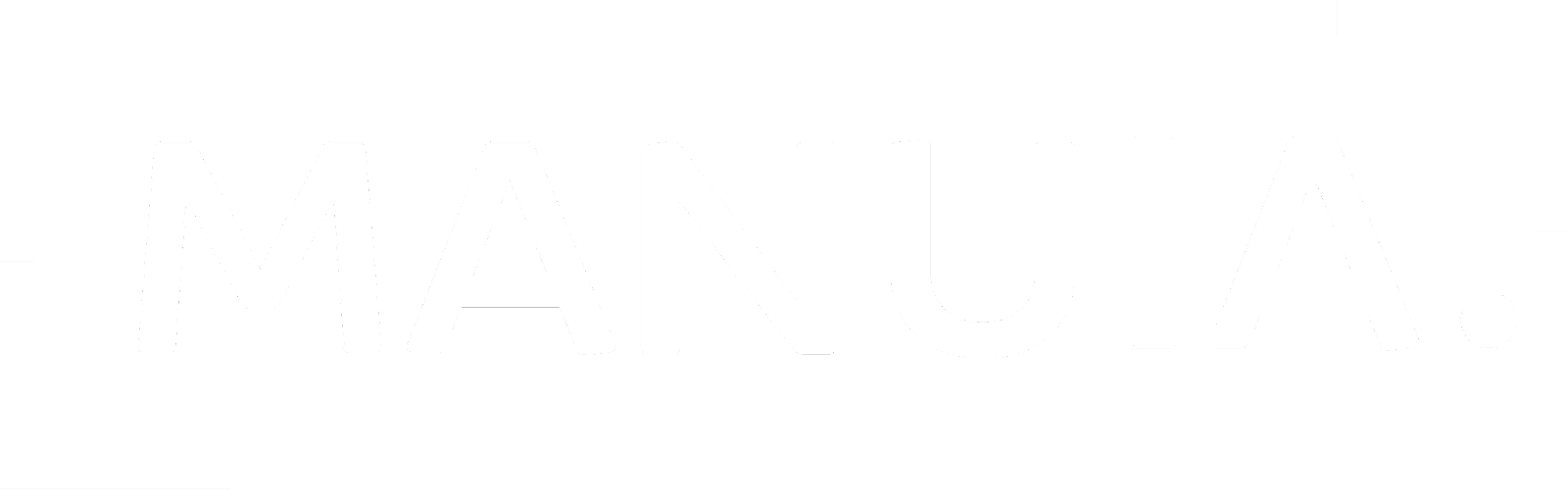 FOOD CRISIS
Image: The Economist Time
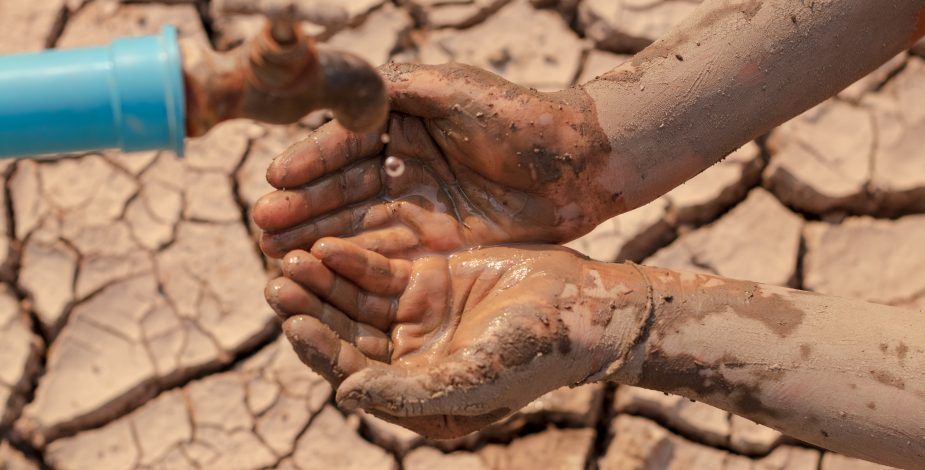 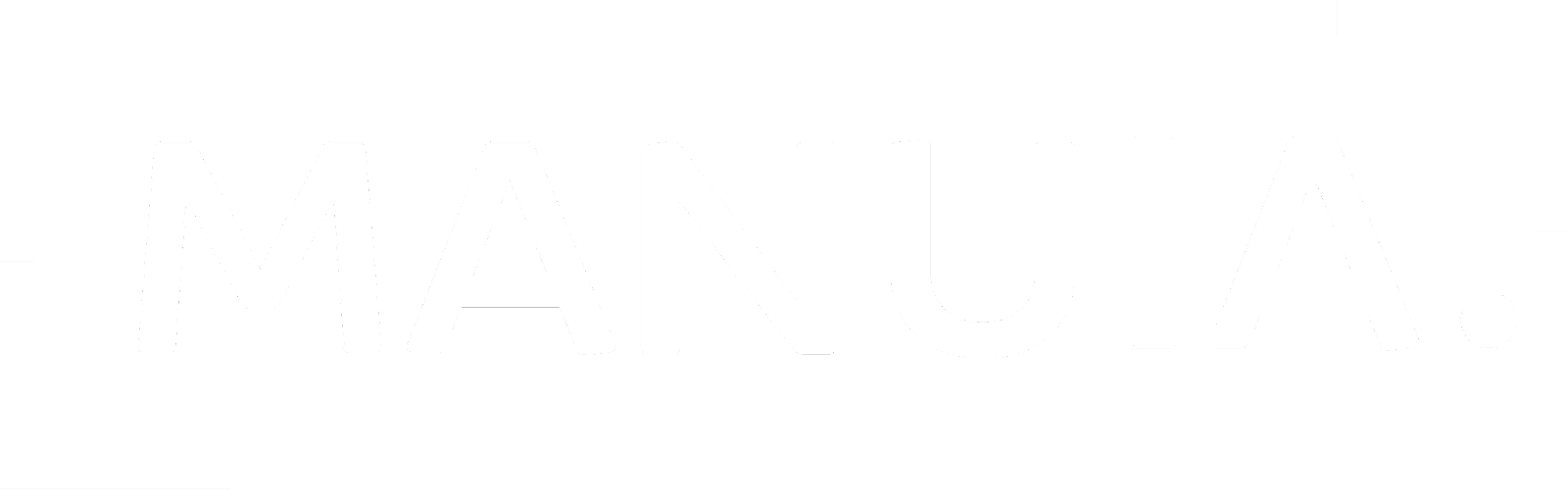 WATER CRISIS
Image: worldwildlife.org
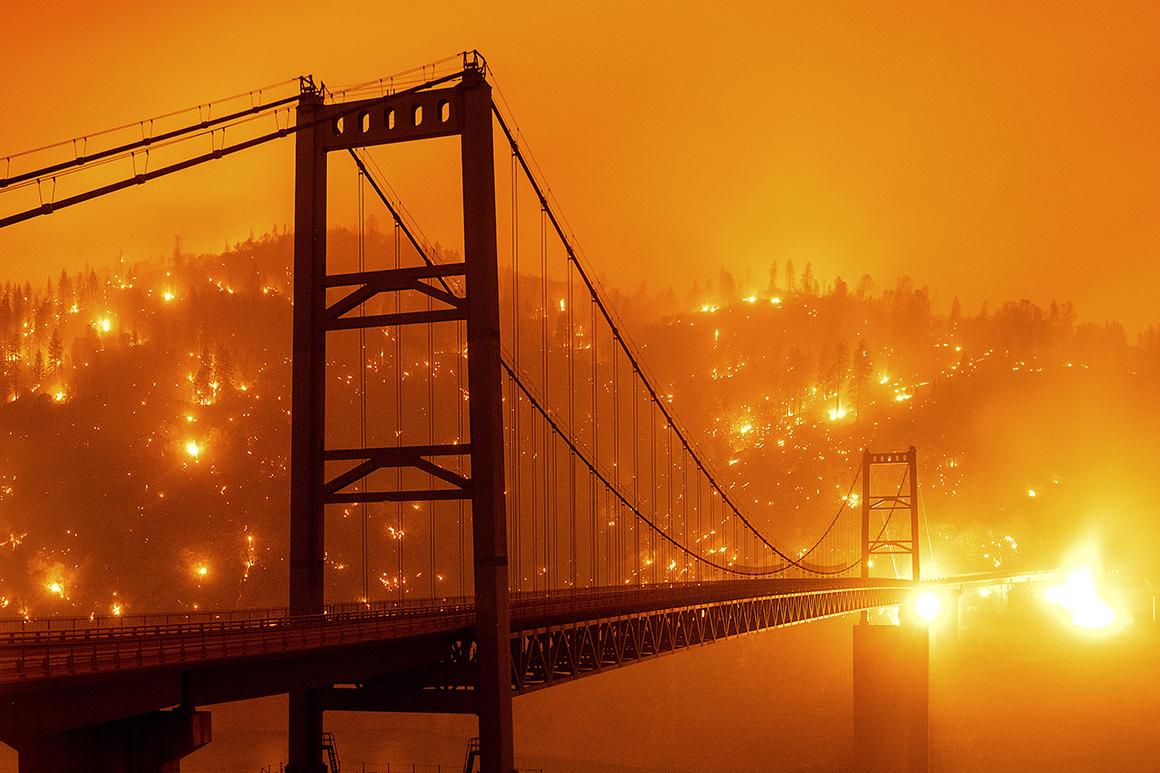 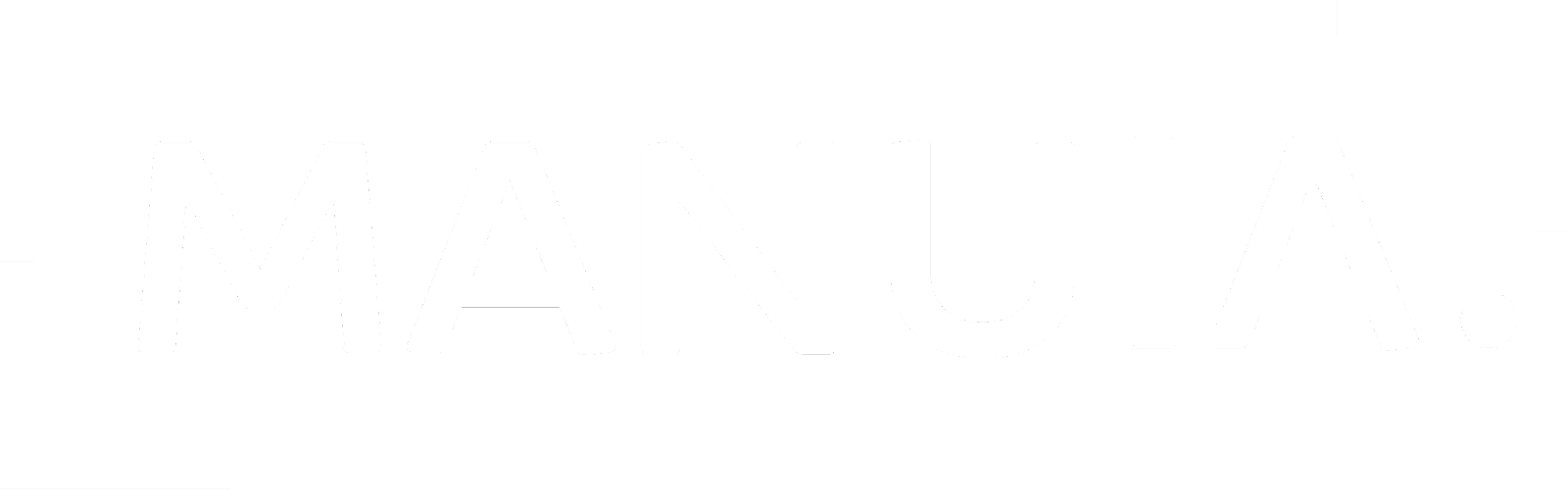 CLIMATE CRISIS
Image: AP - Noah Berger
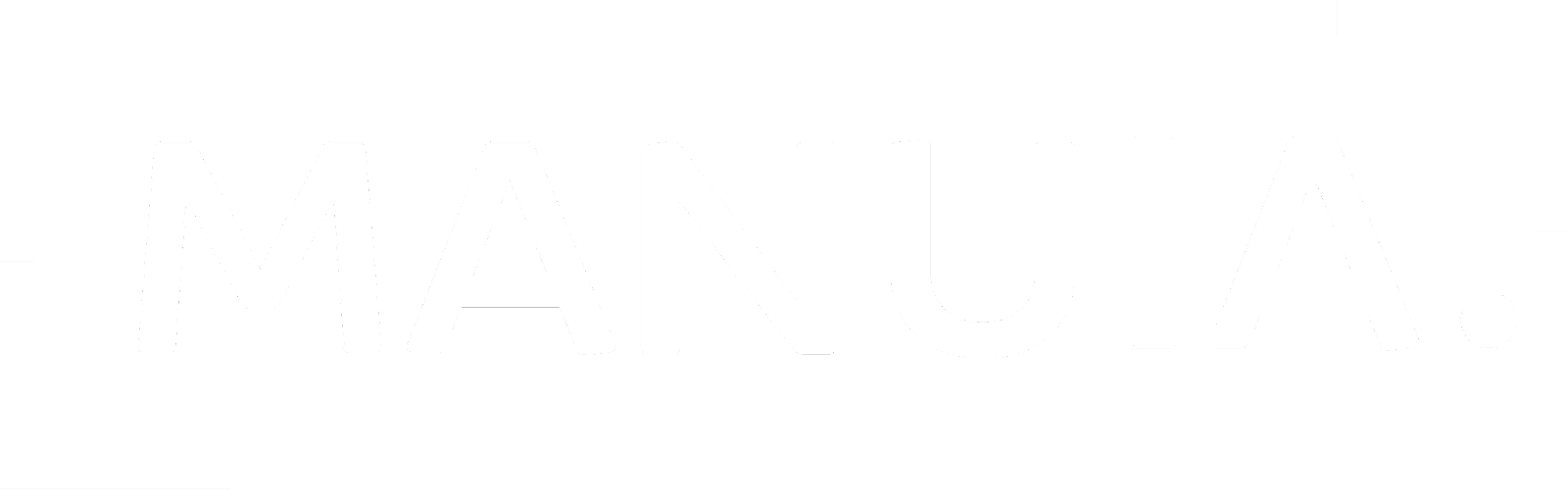 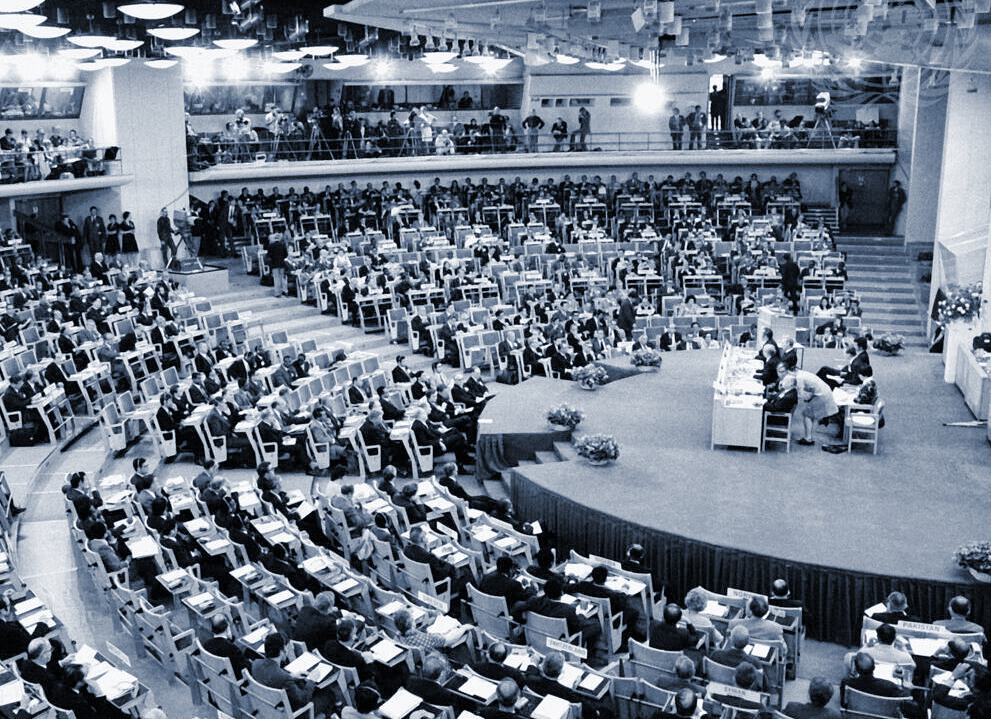 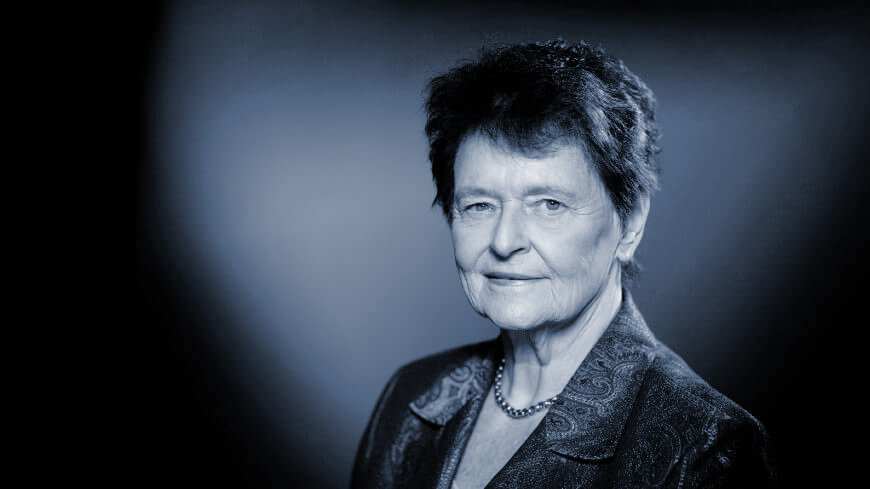 BRUNDTLAND REPORT
SUMMIT STOCKHOLM
1972
1987
“HOUSTON, WE HAVE A PROBLEM!”
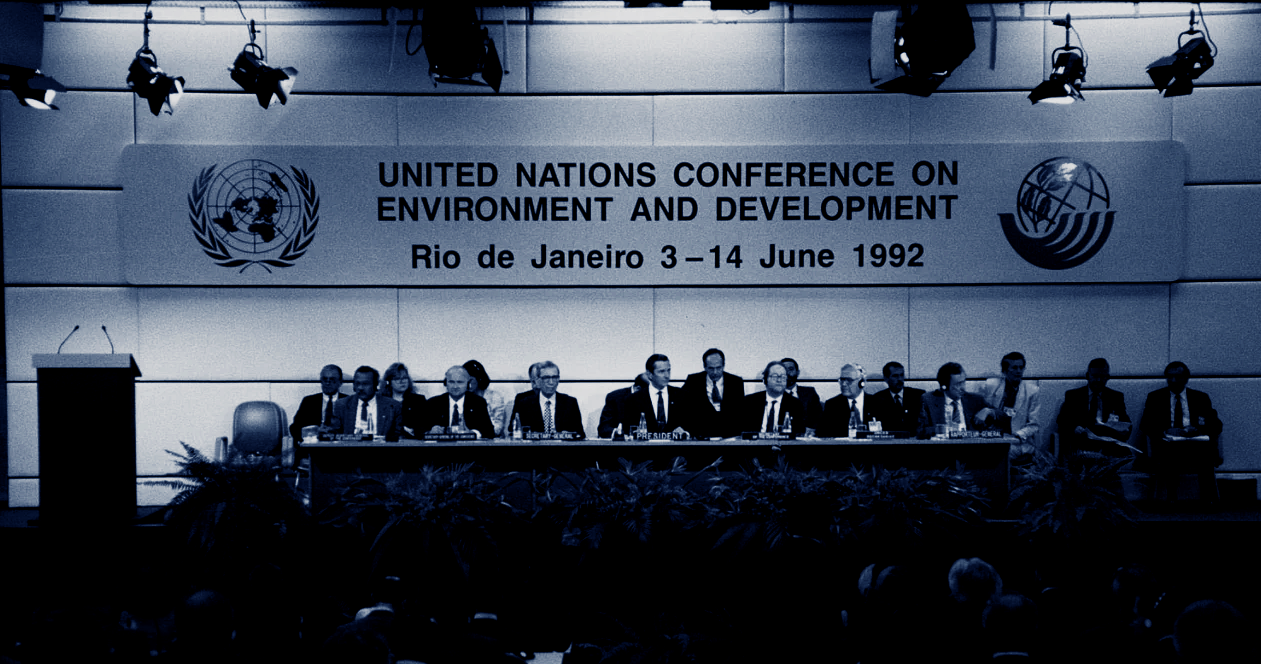 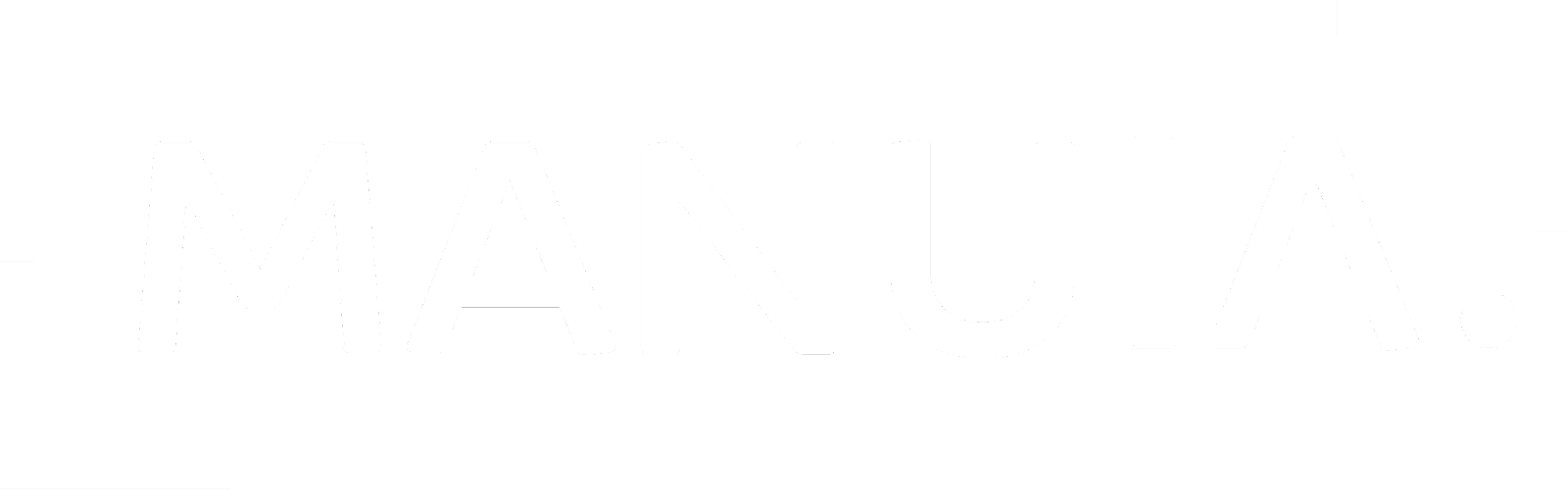 RIO EARTH SUMMIT
“HOUSTON, WE HAVE 3 PROBLEMS!”
1992
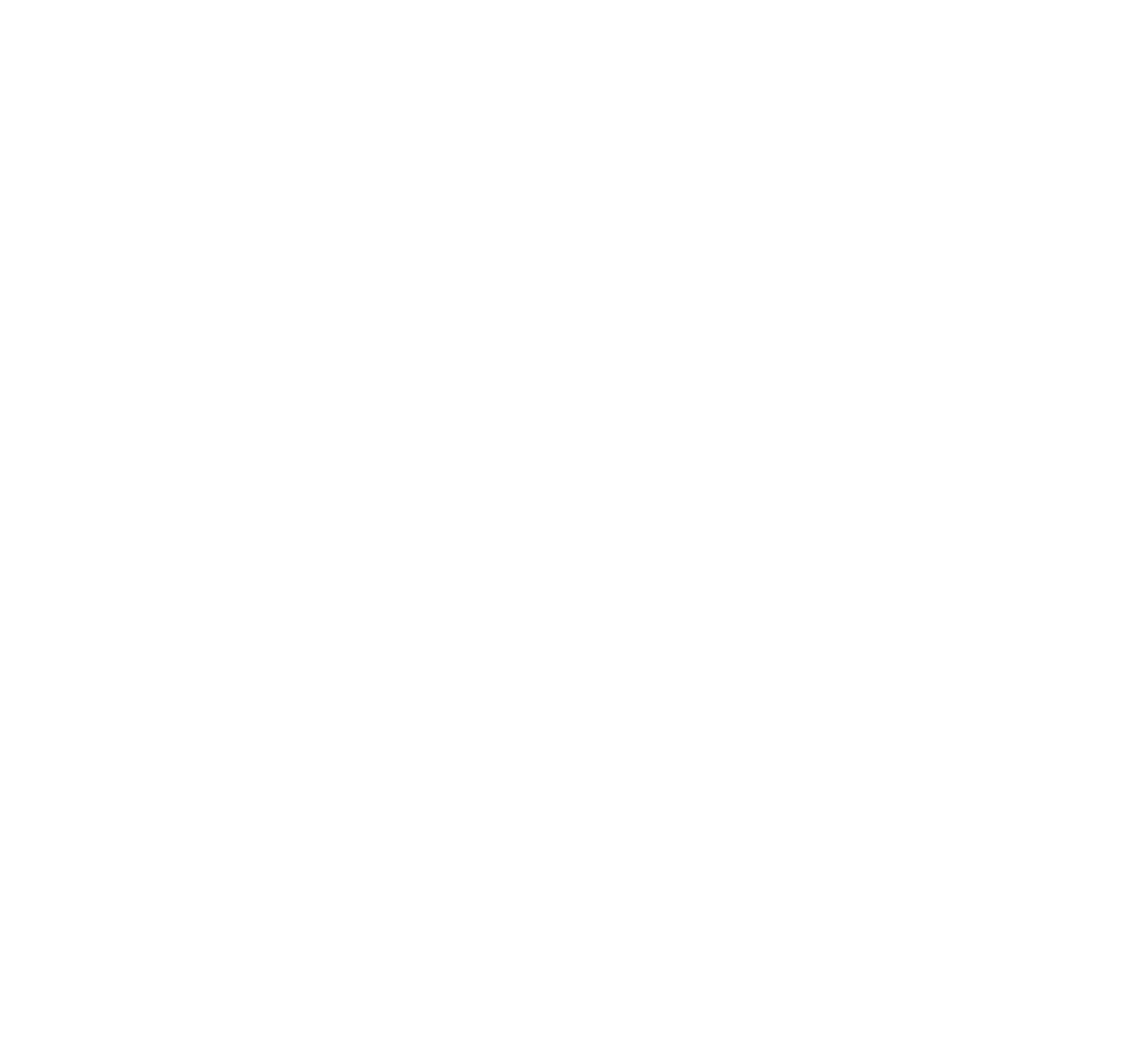 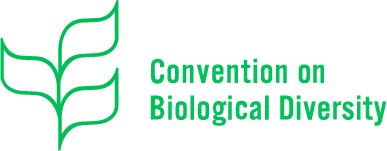 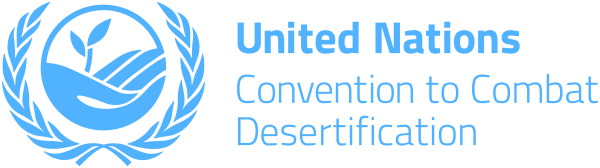 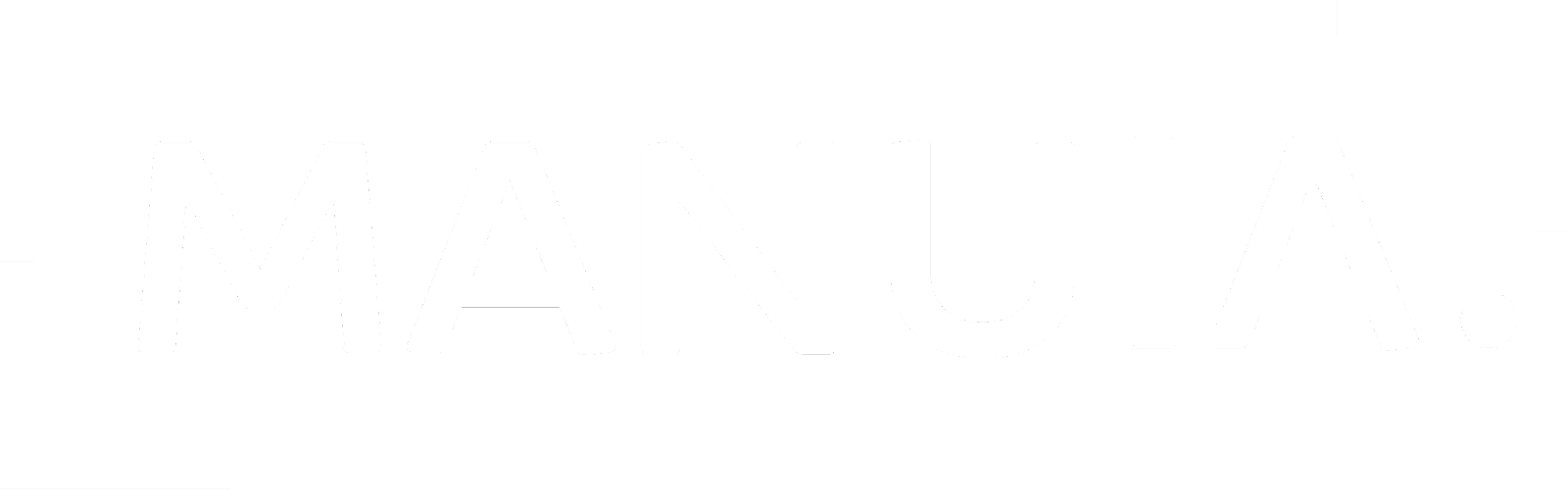 EMISIONES CO2 2010 - 2100
Billones de toneladas de CO2/año
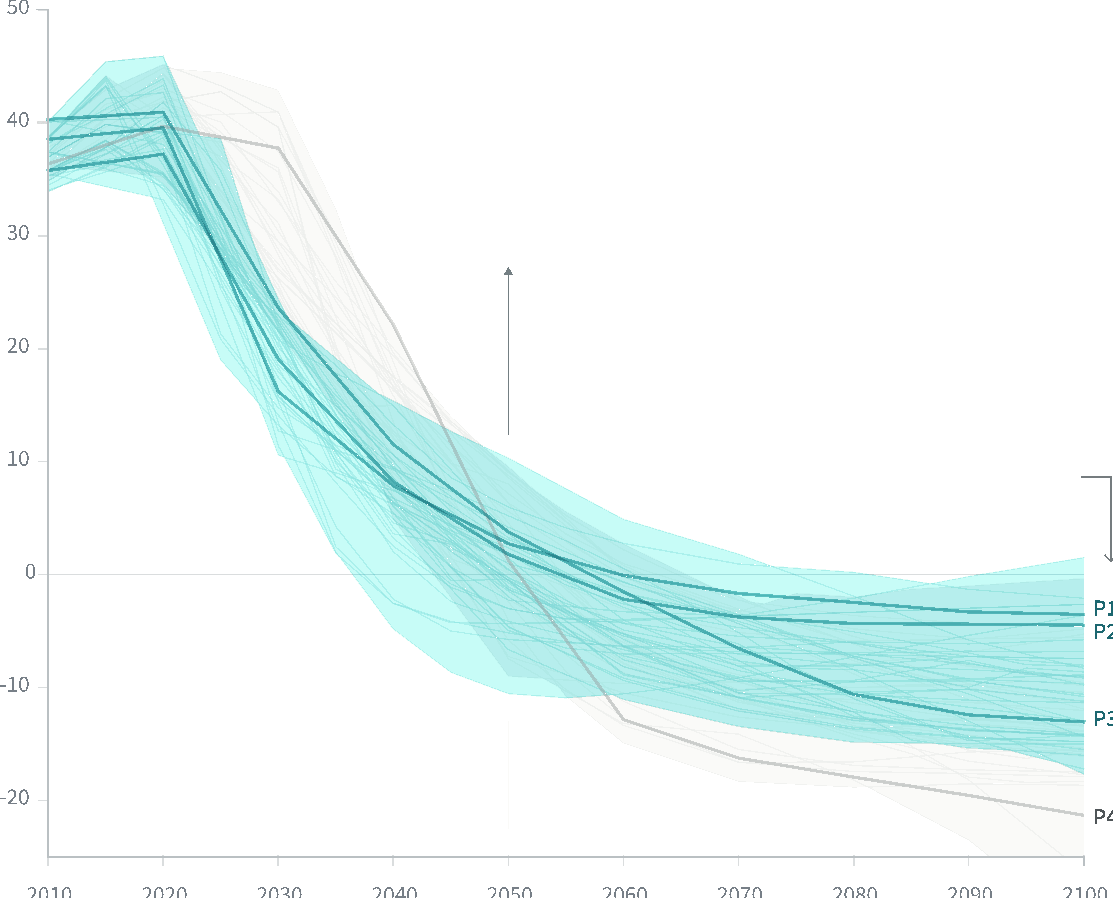 2025
Peak de emisiones
2030
50% de reducción de emisiones
2050
Emisiones Netas Cero
2051-2100
Aumentar la capacidad de captura y secuestro
2010          2020         2030          2040         2050          2060          2070          2080          2090         2100
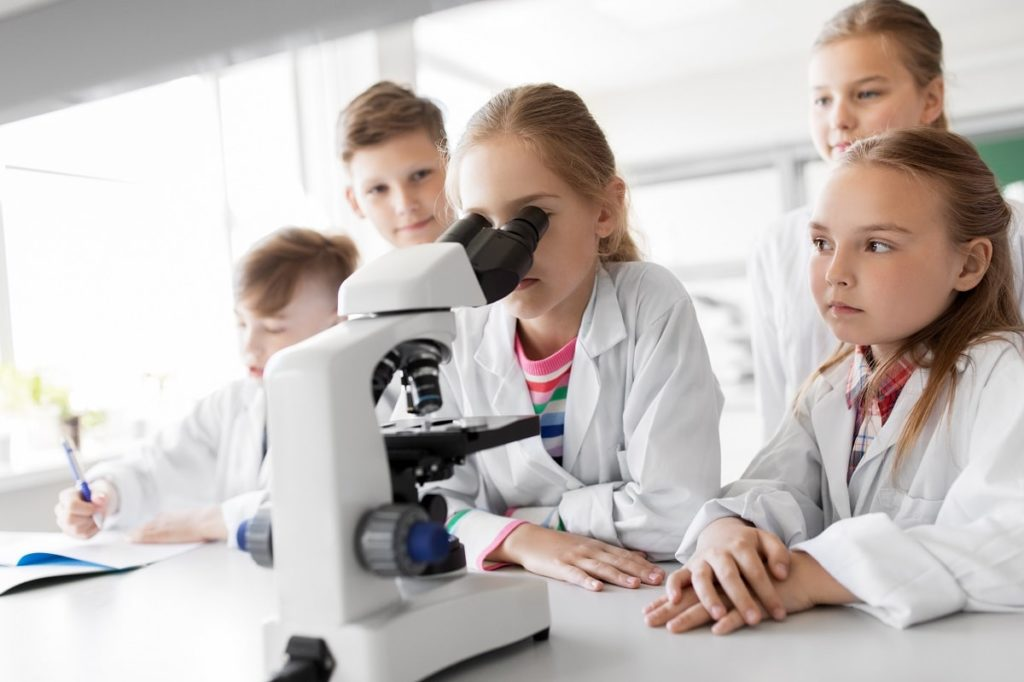 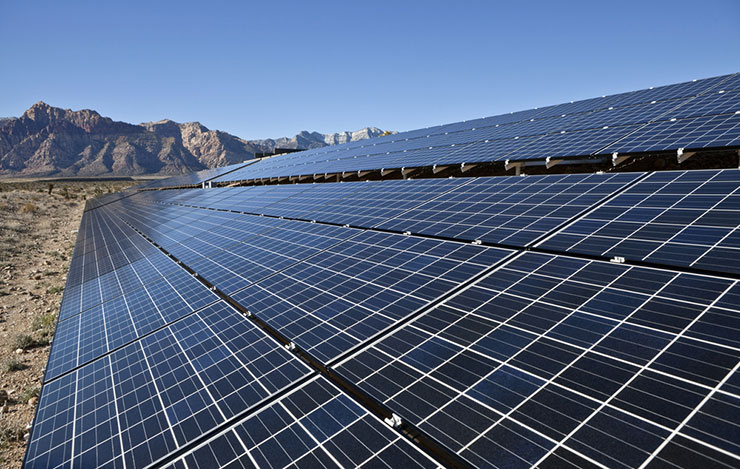 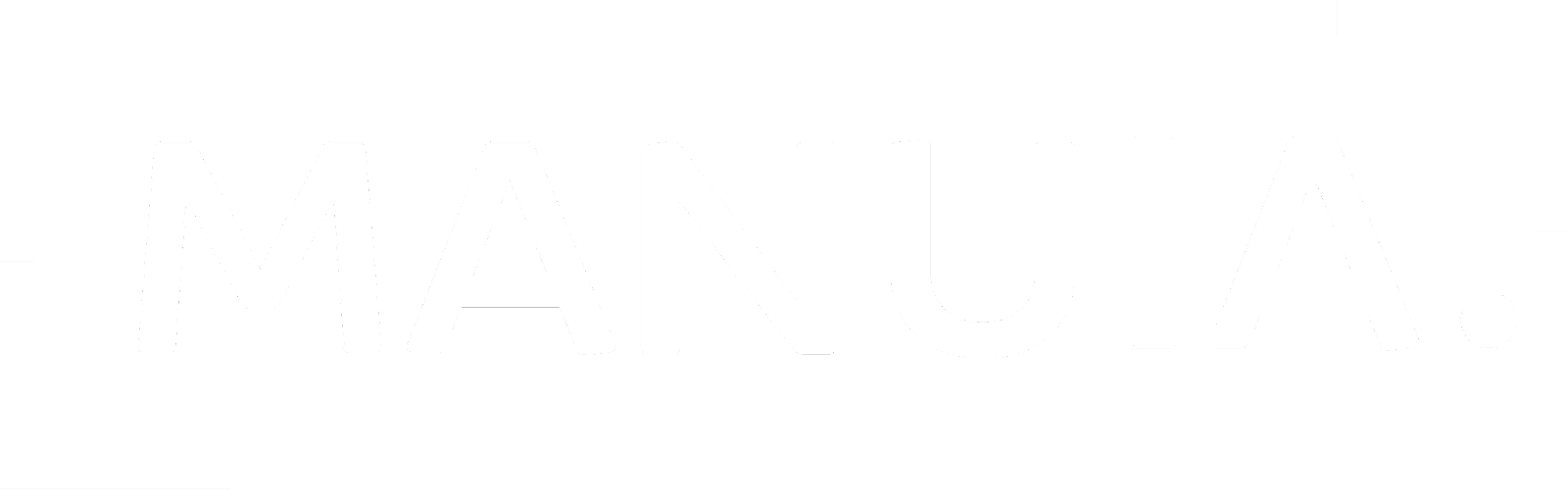 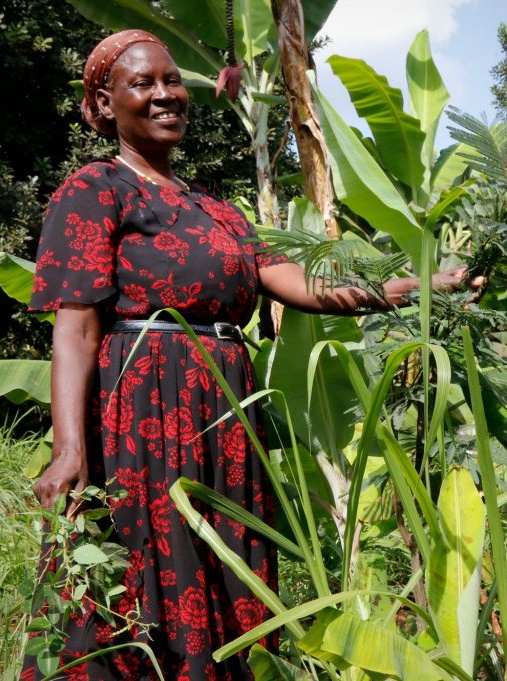 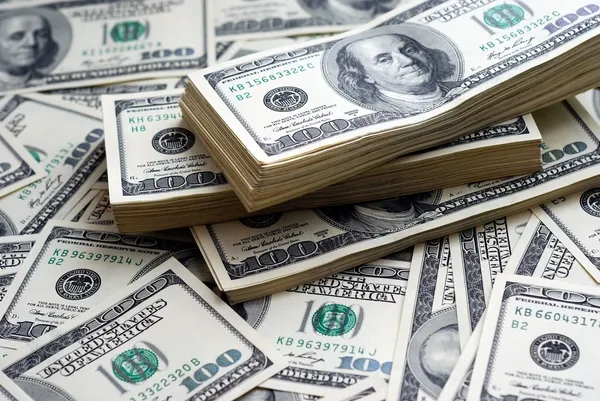 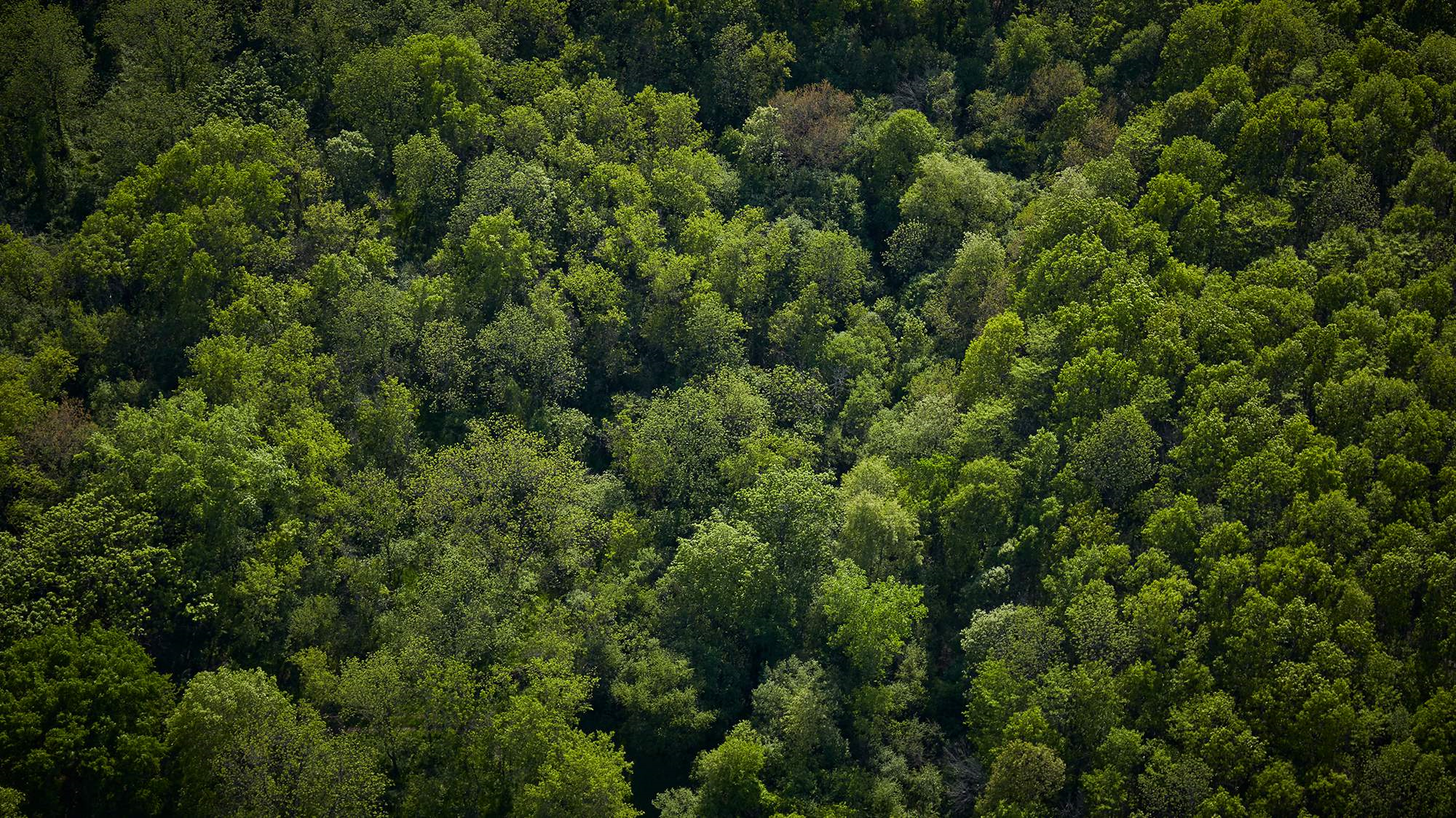 Credit: World Agroforestry Centre
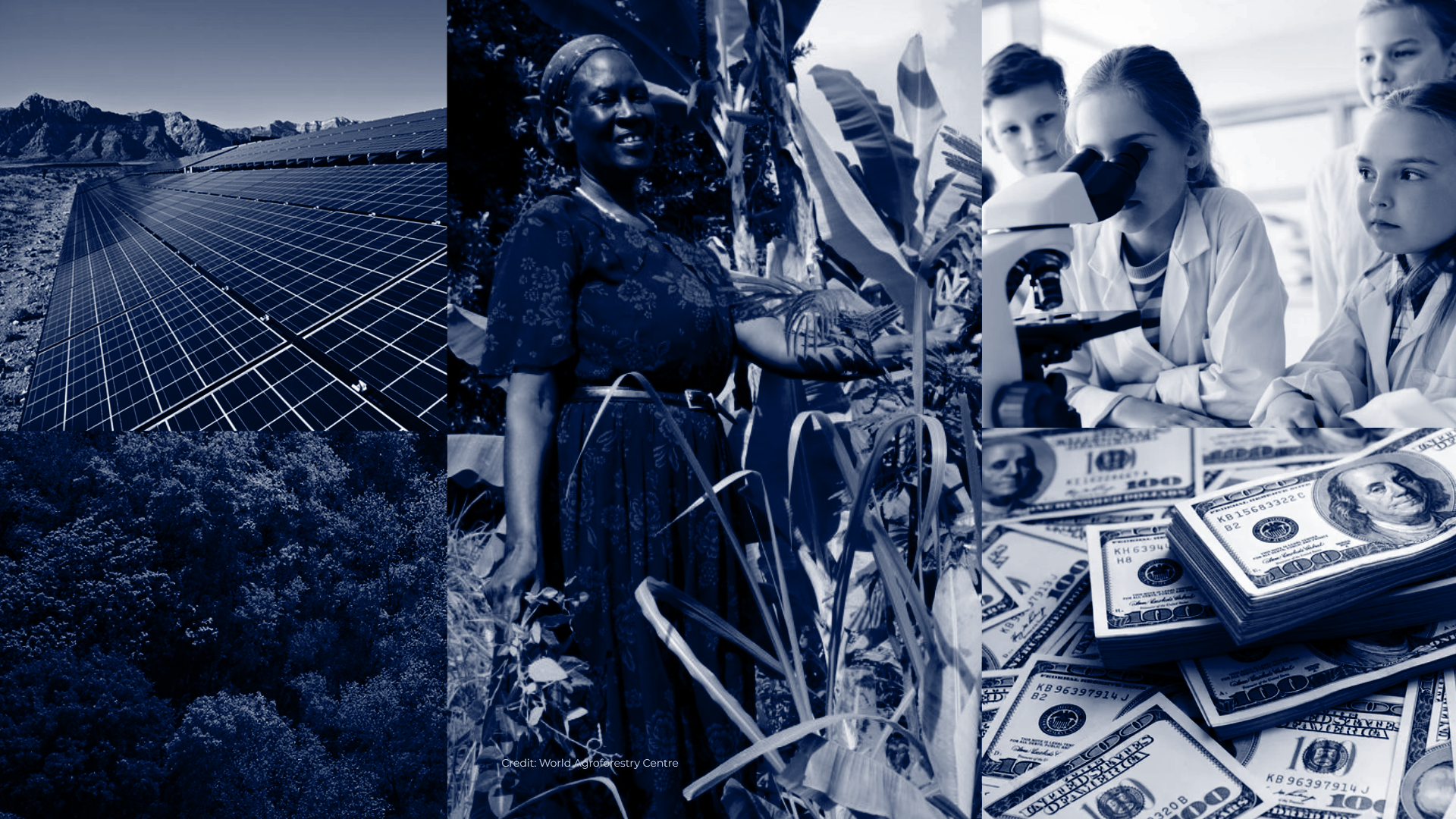 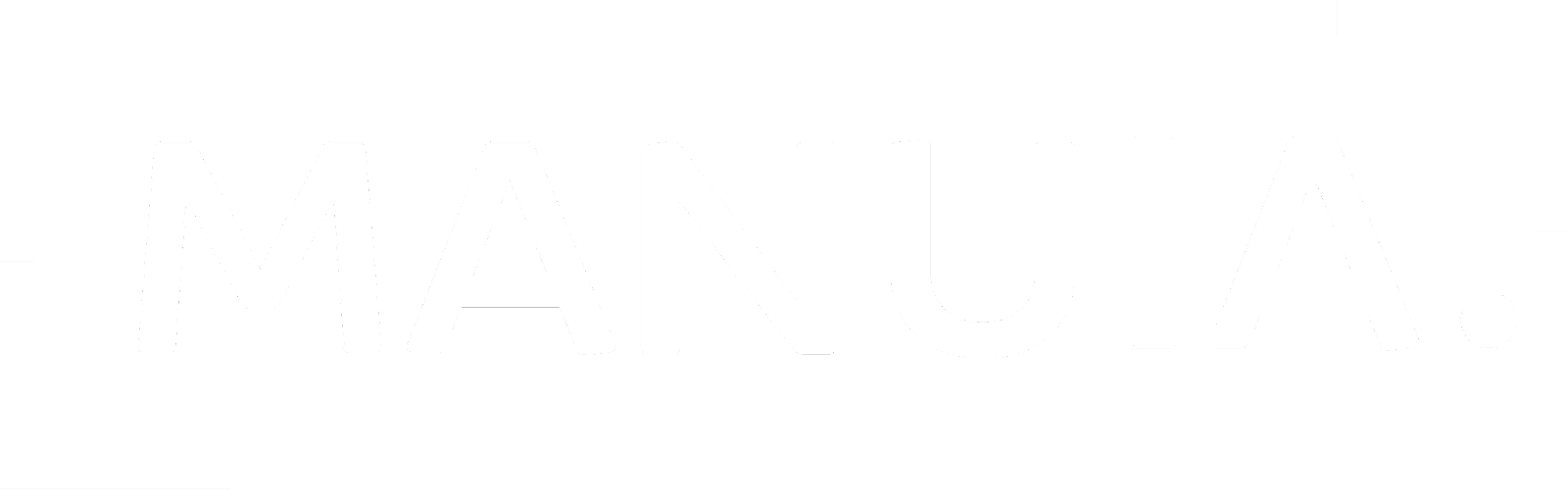 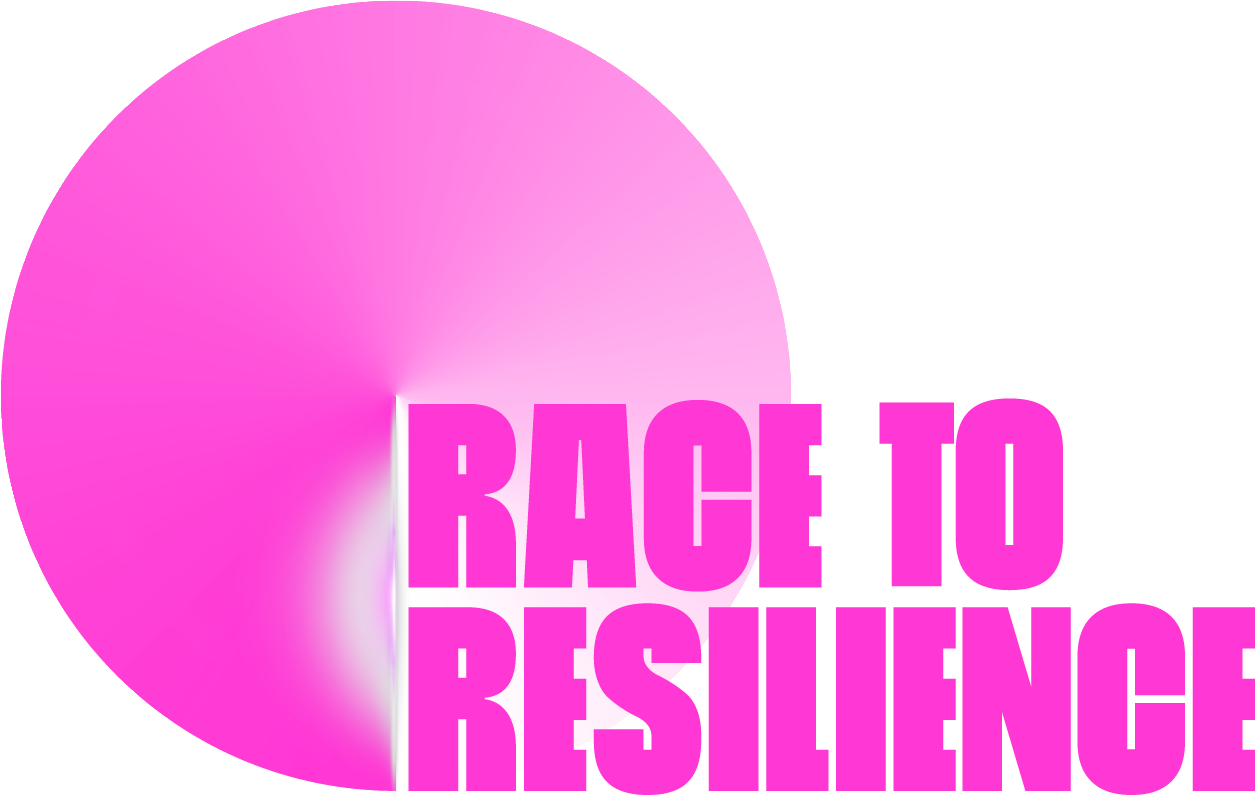 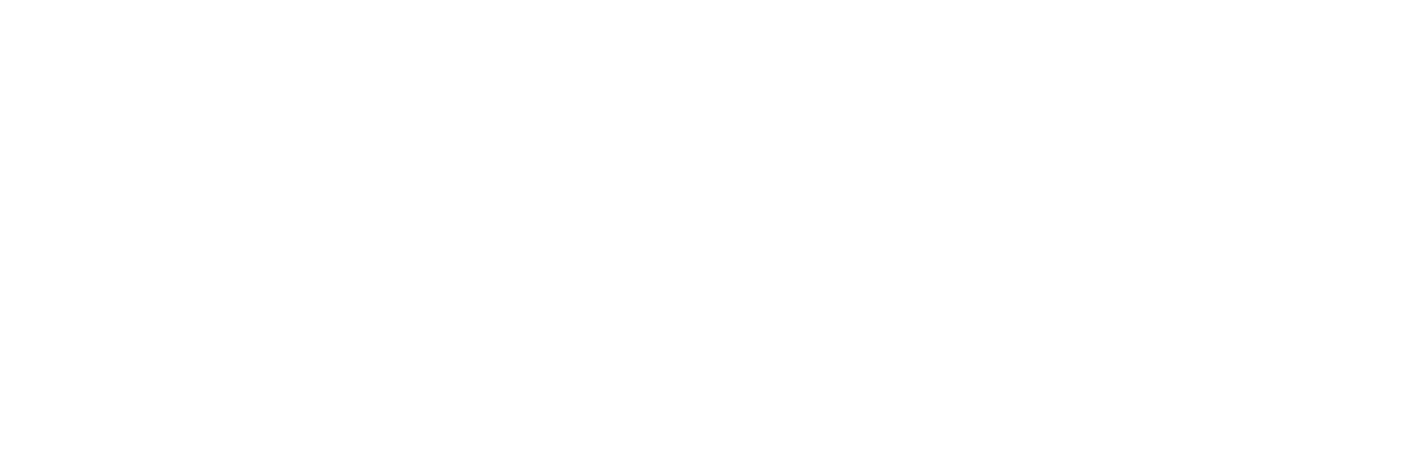 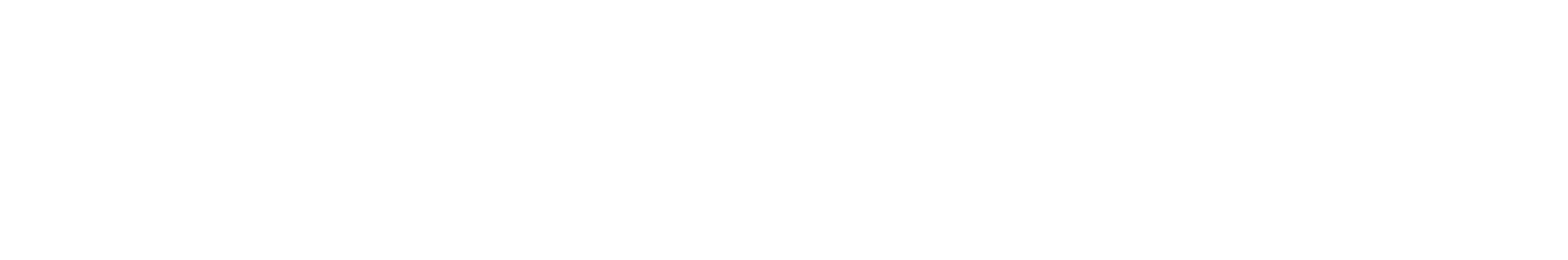 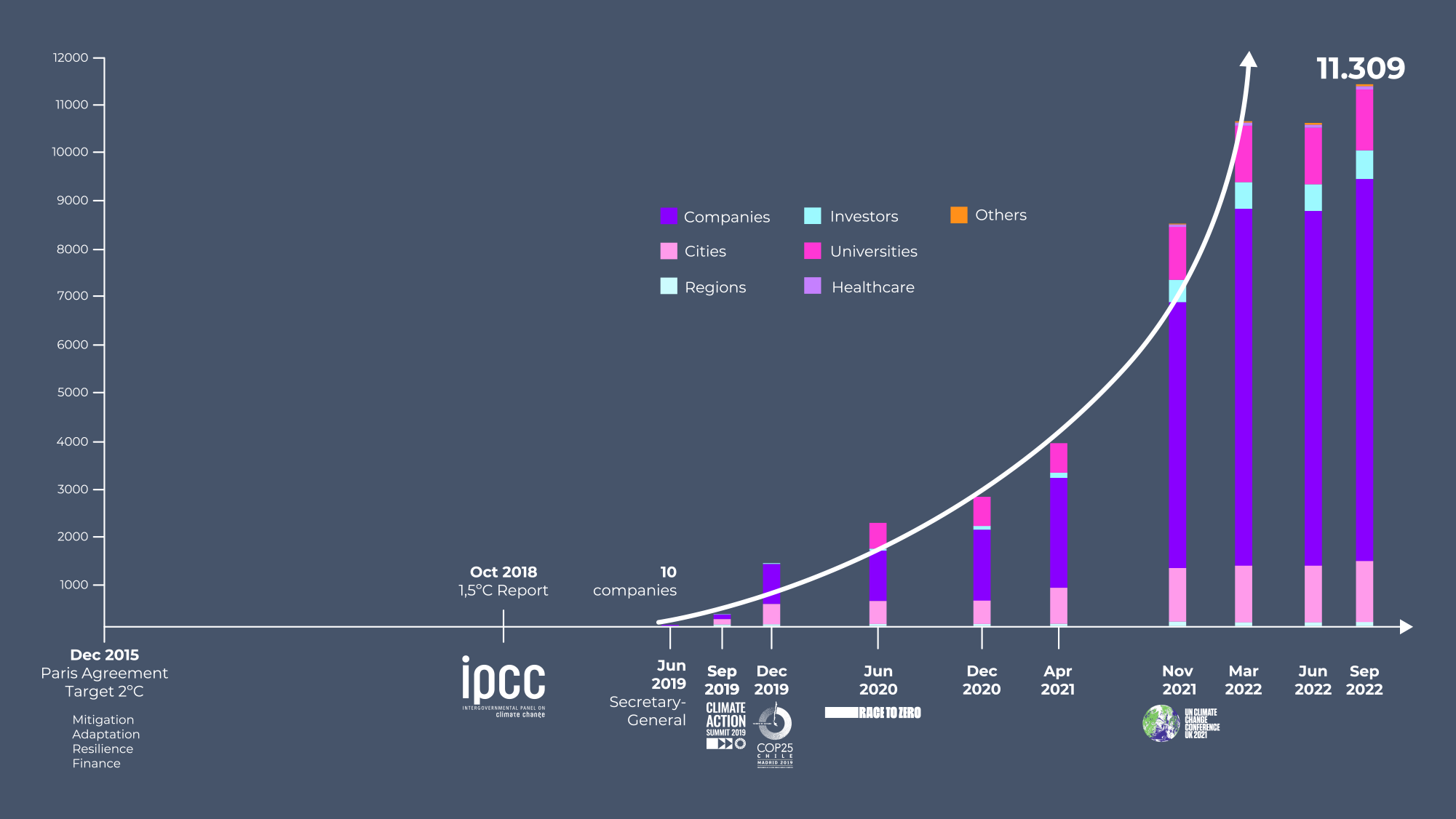 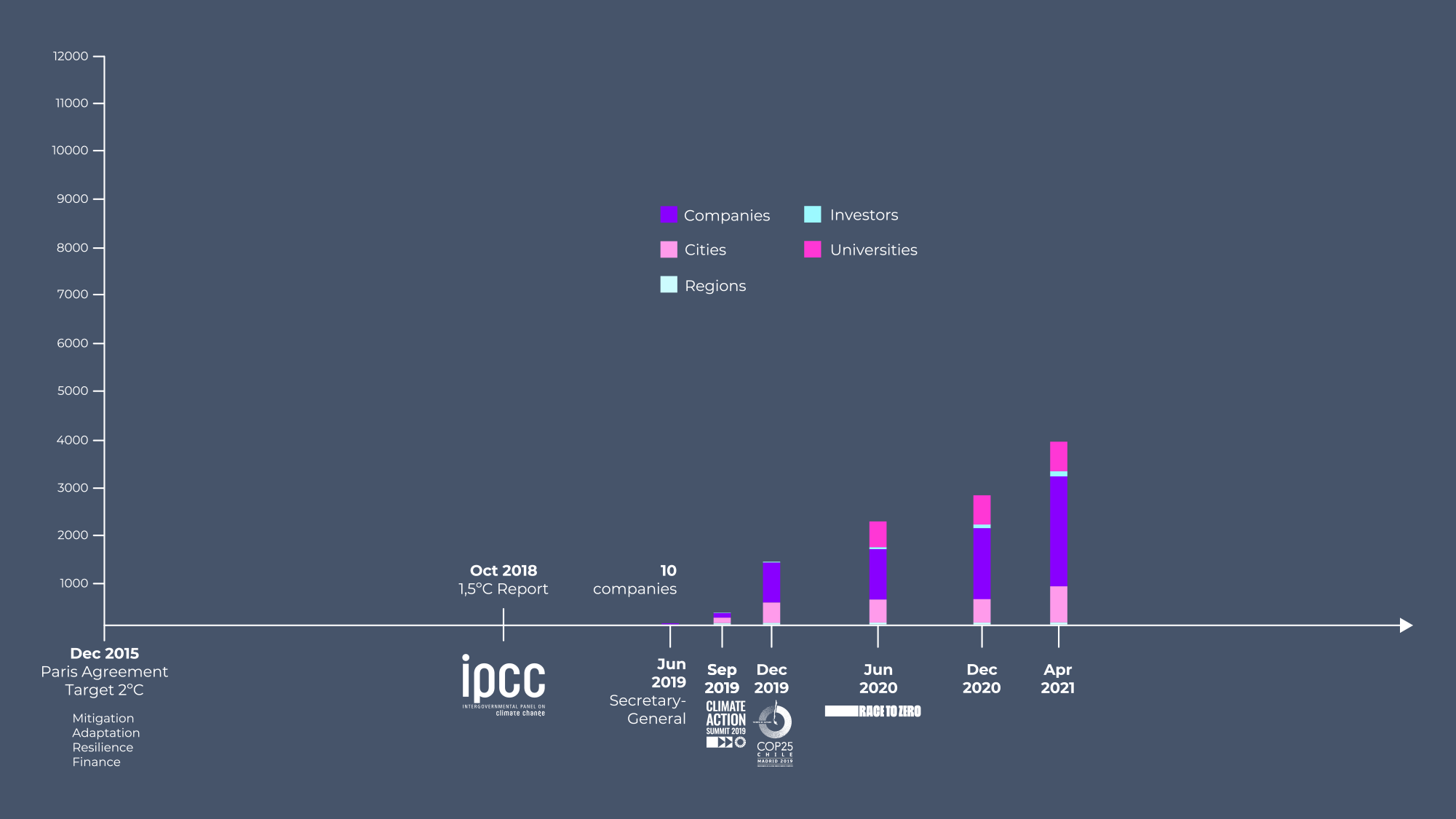 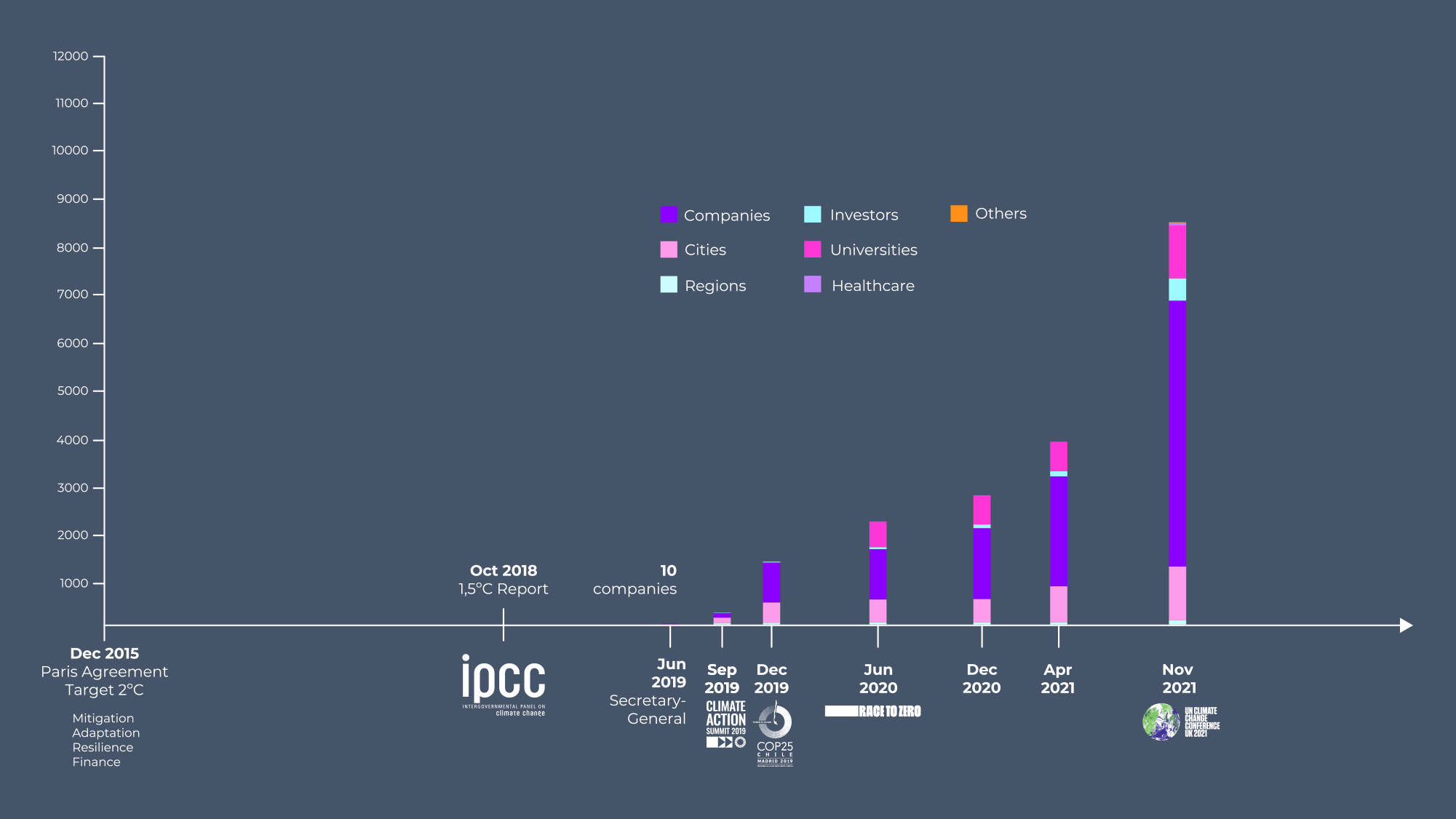 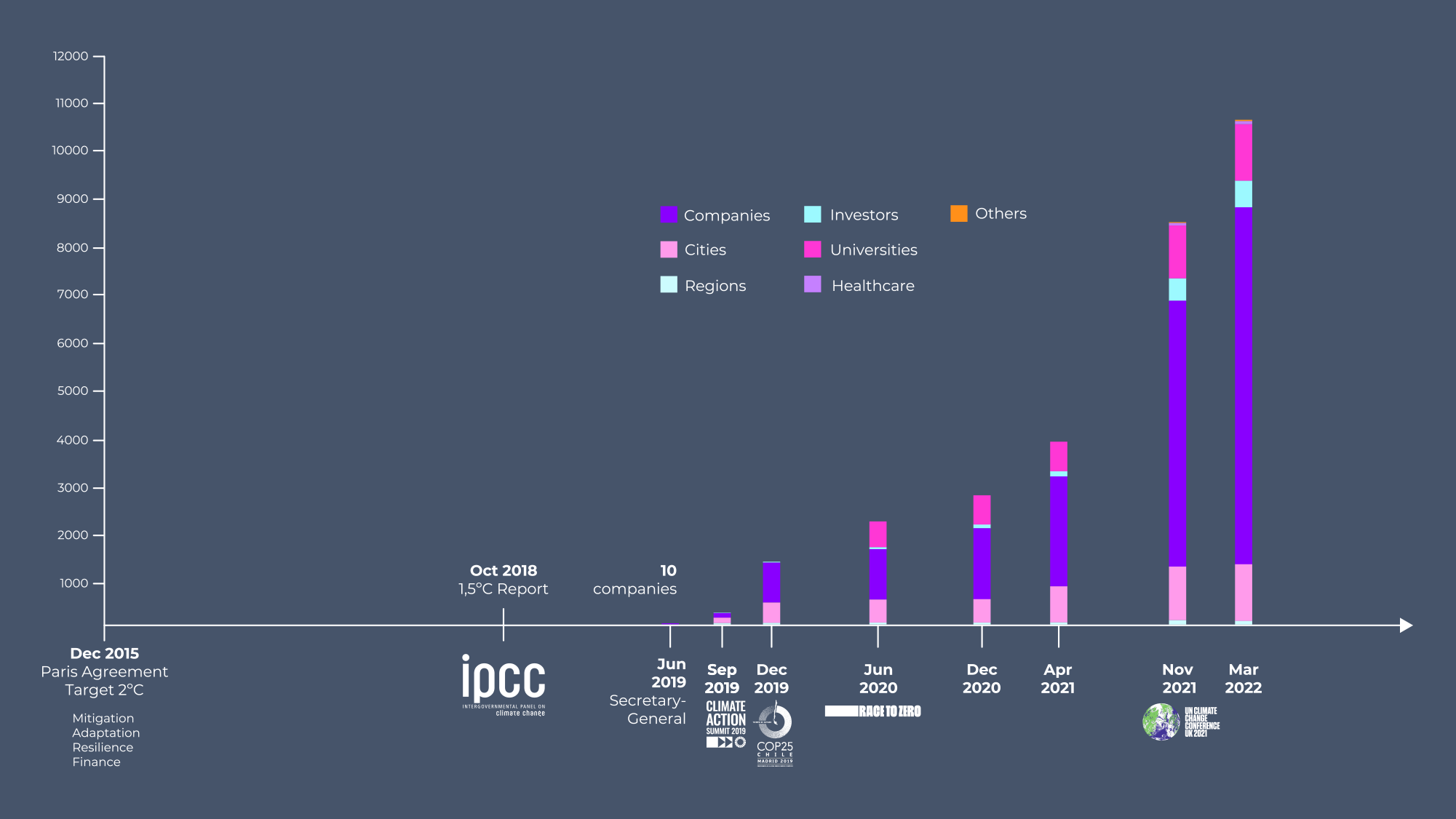 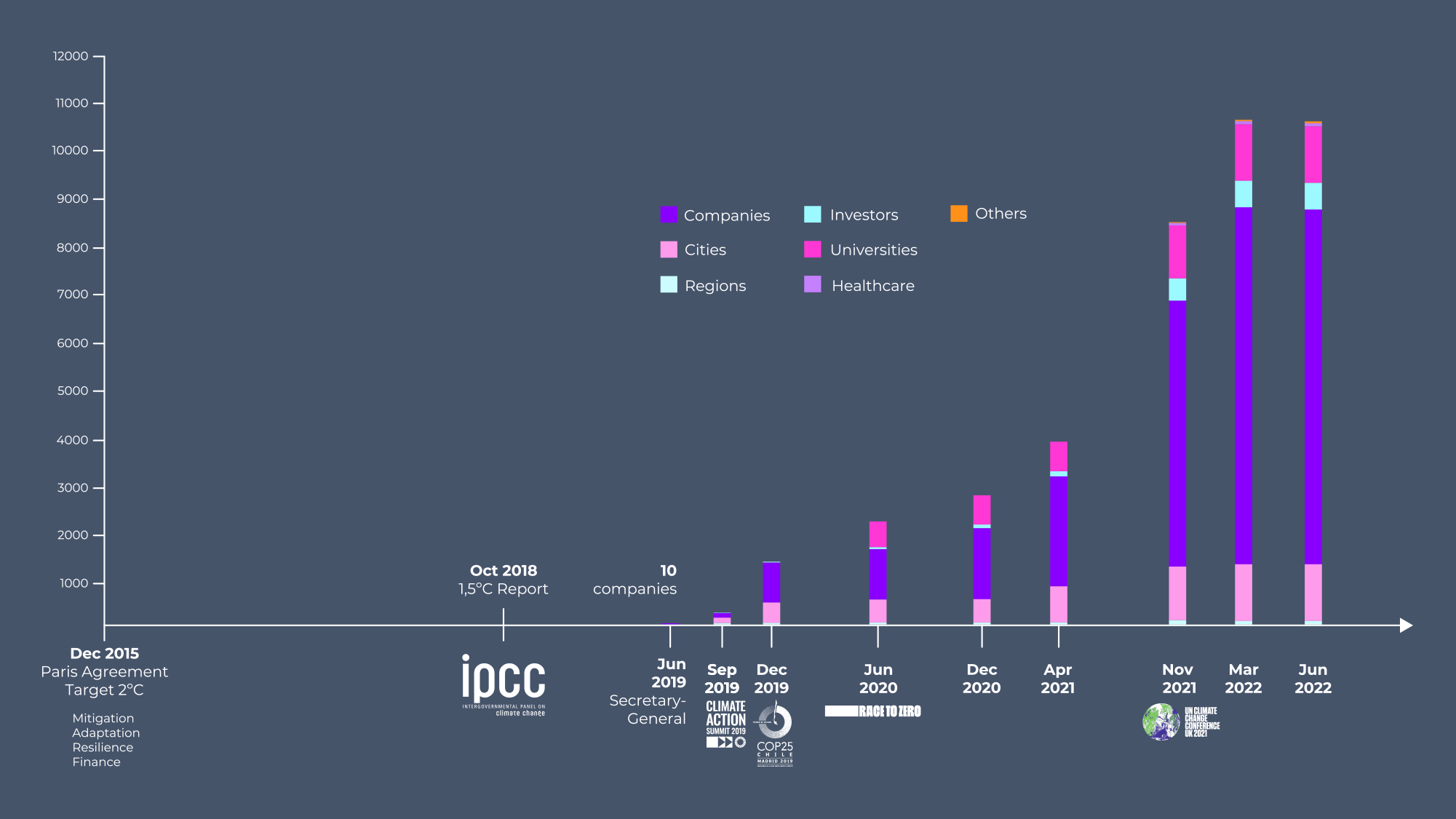 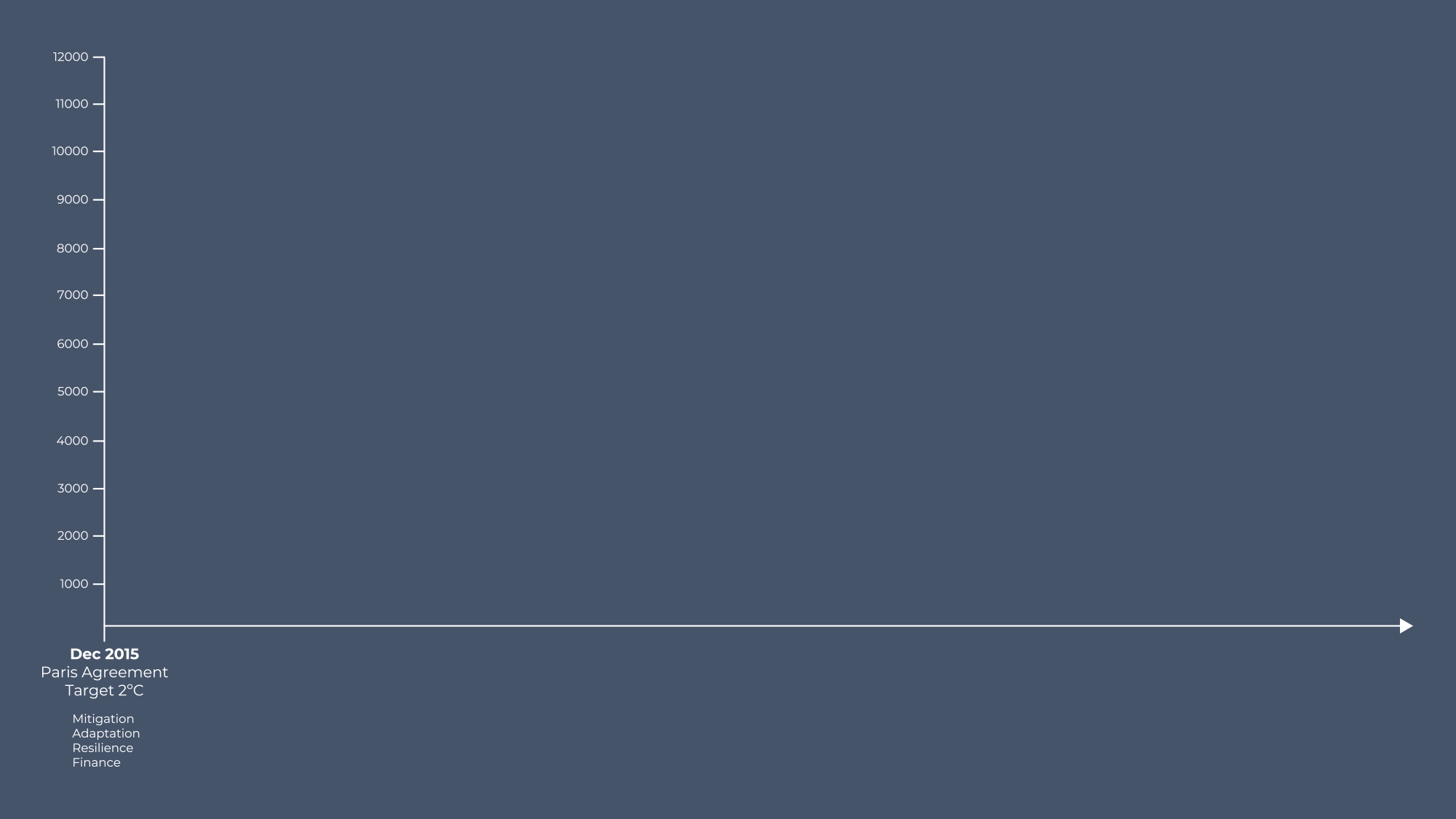 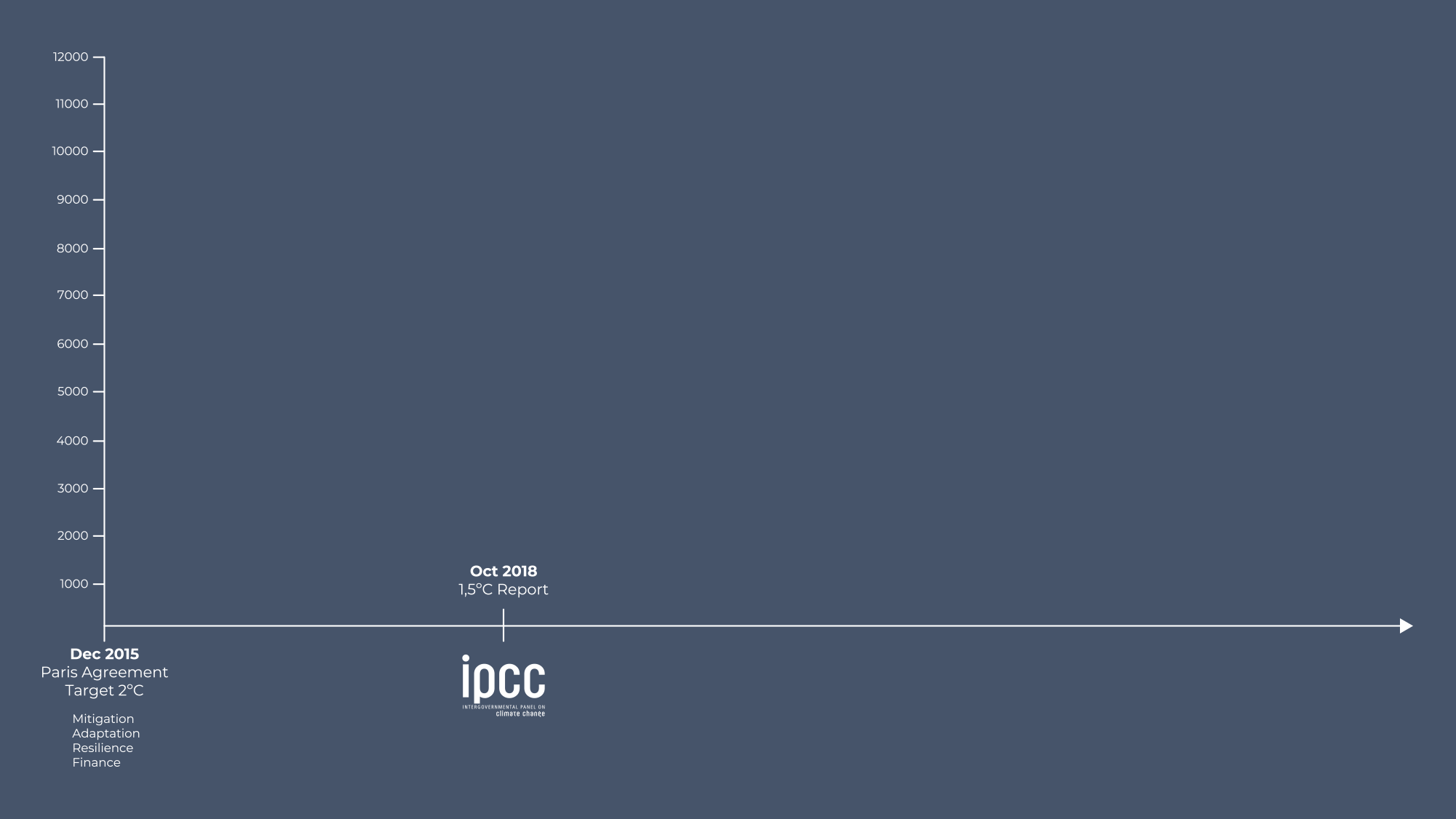 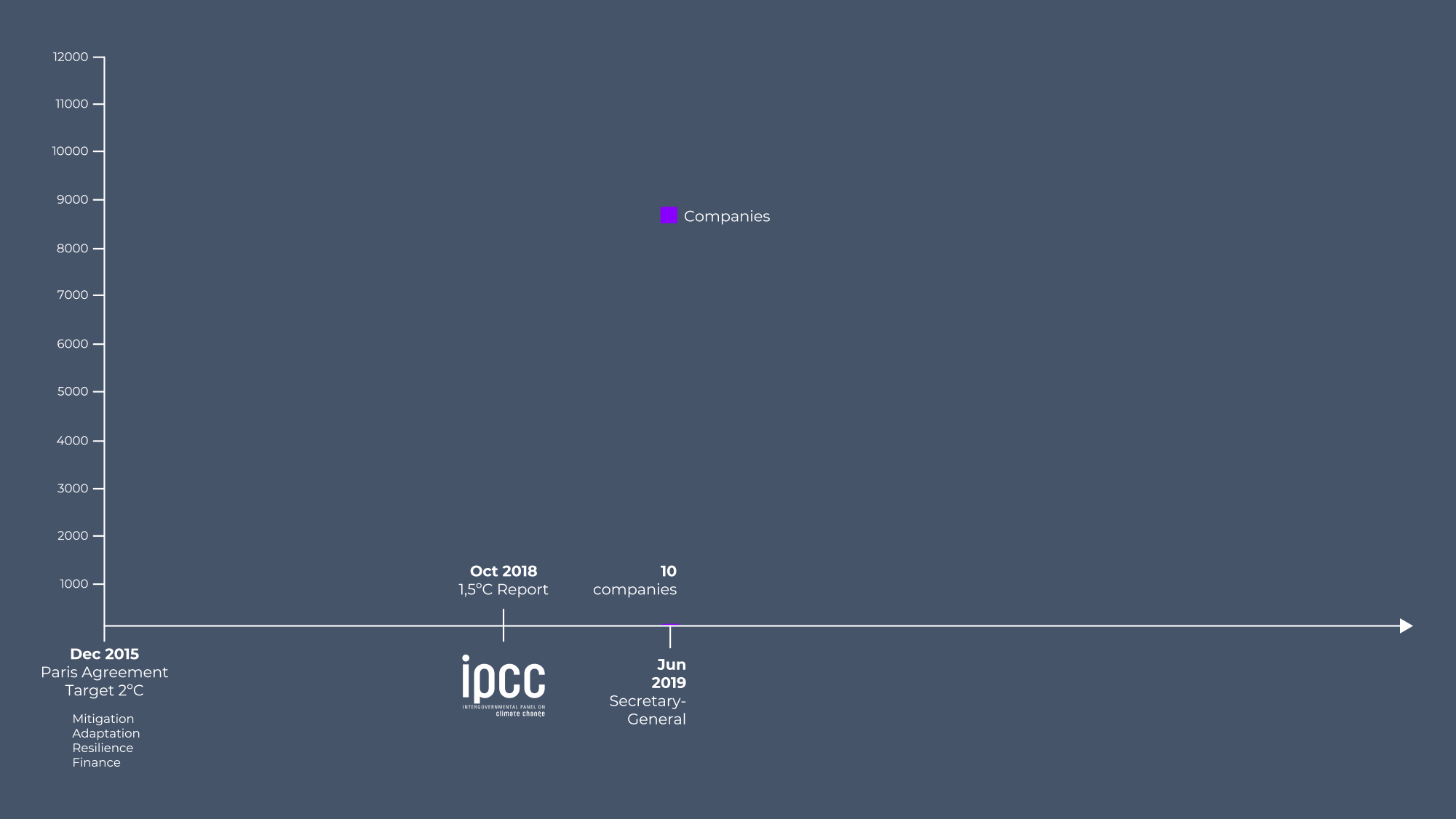 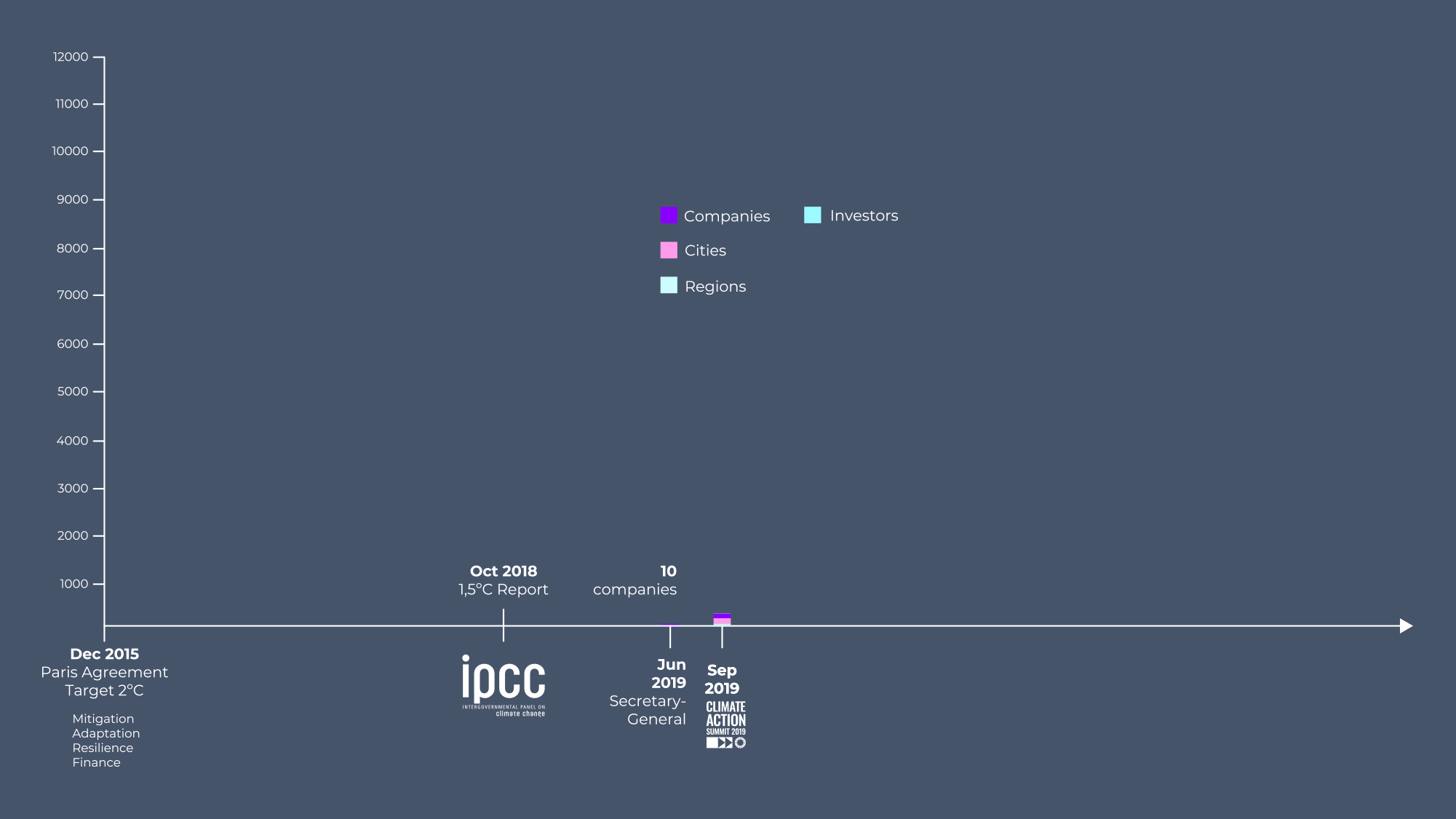 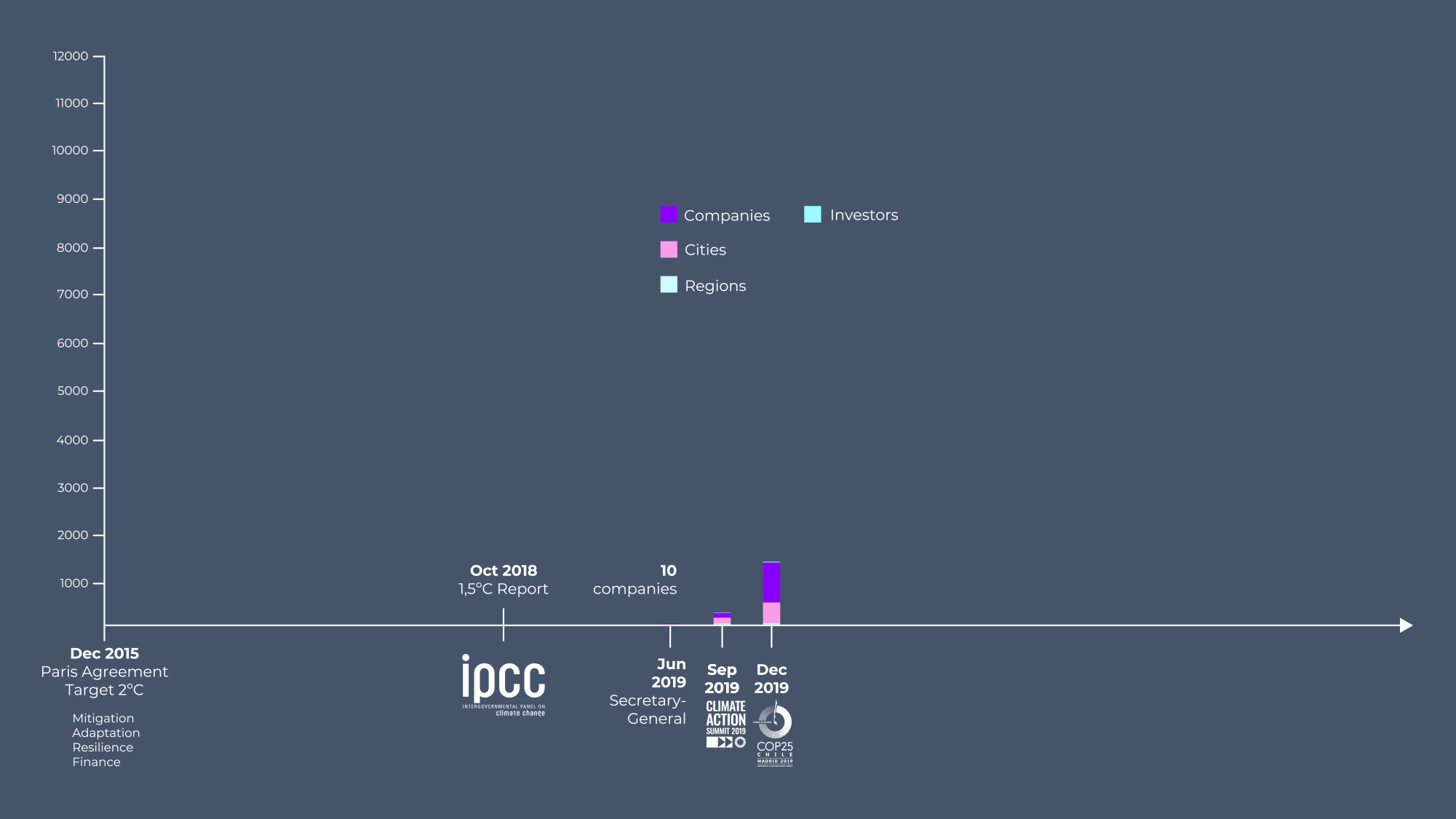 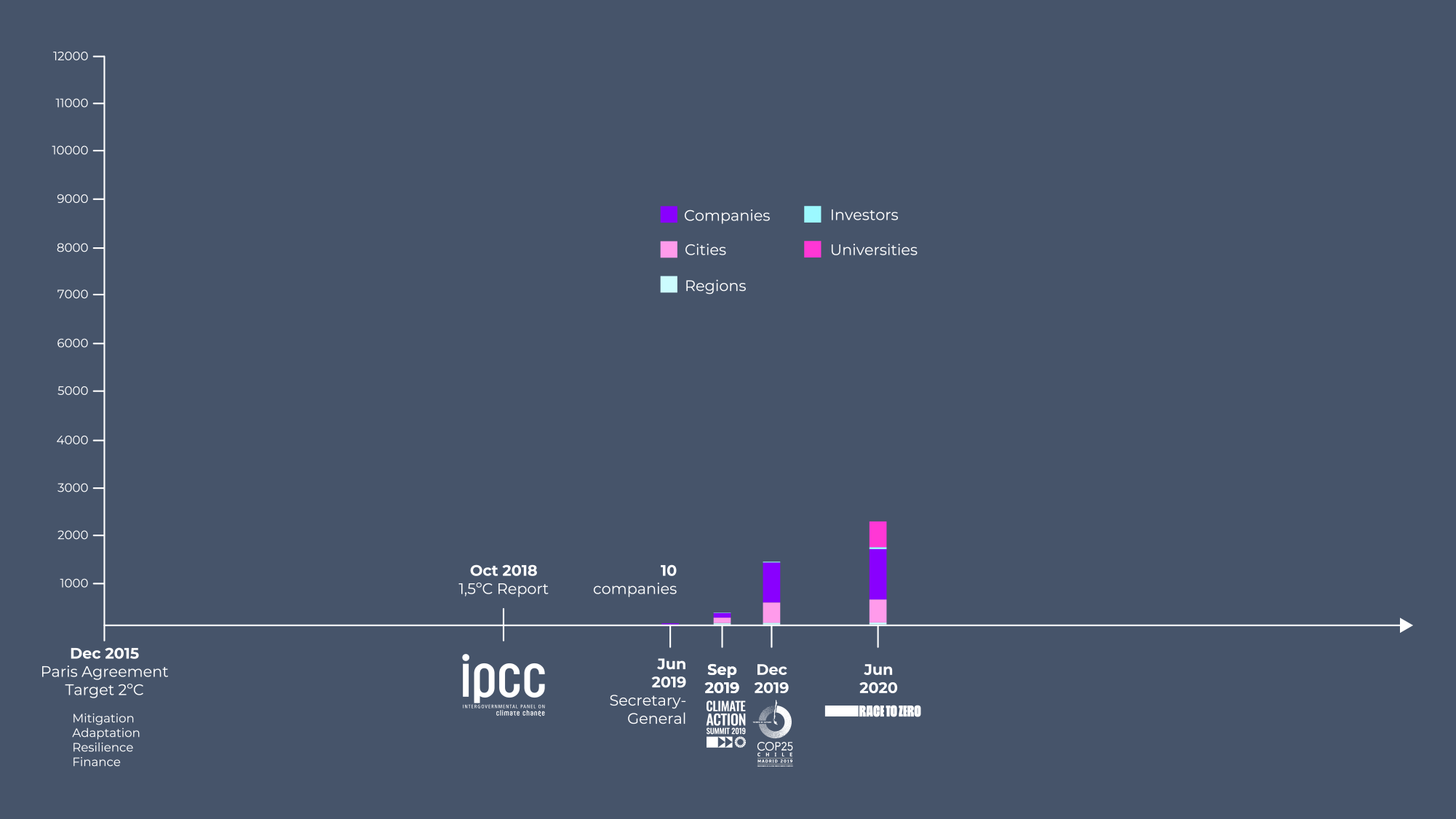 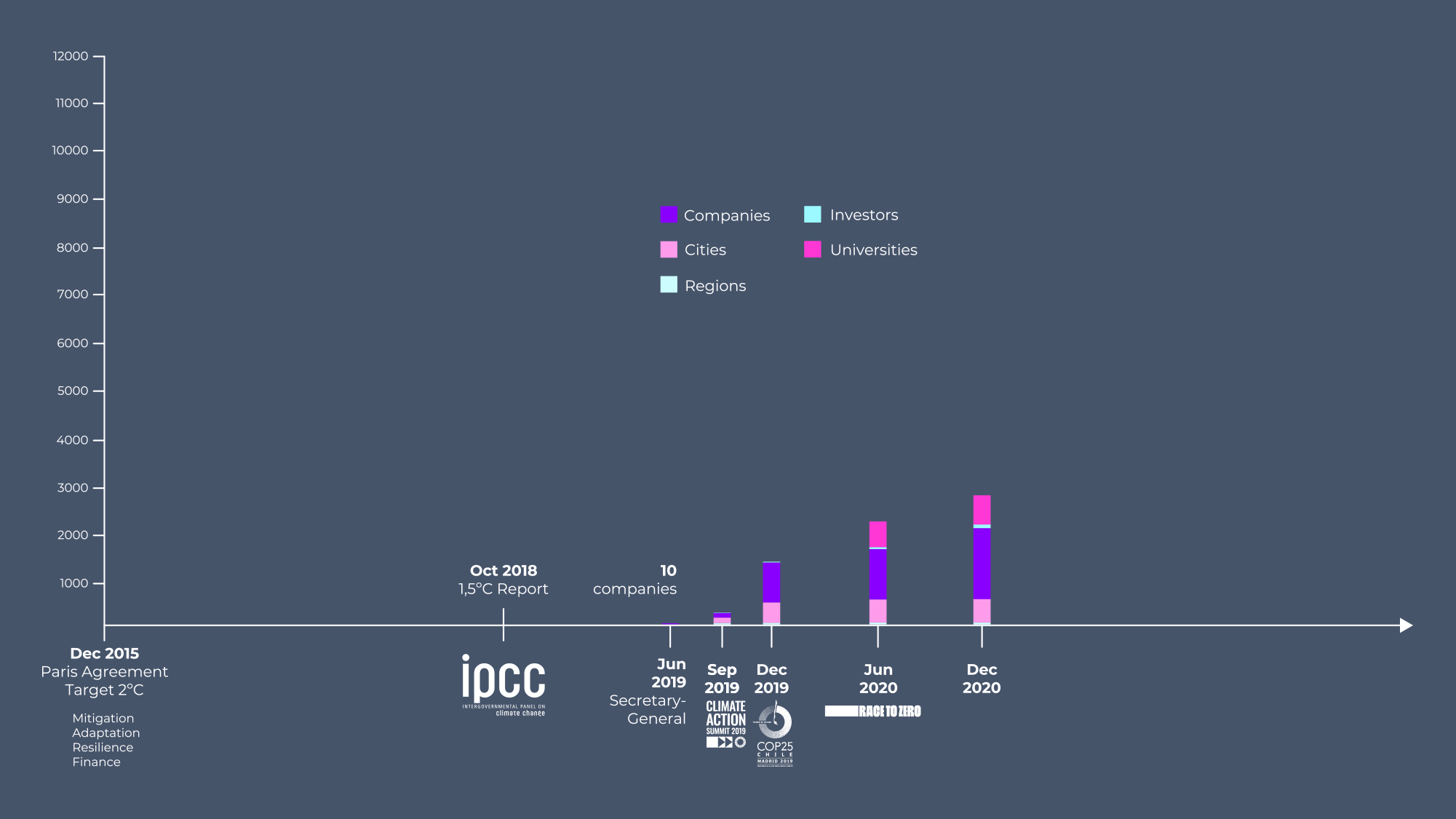 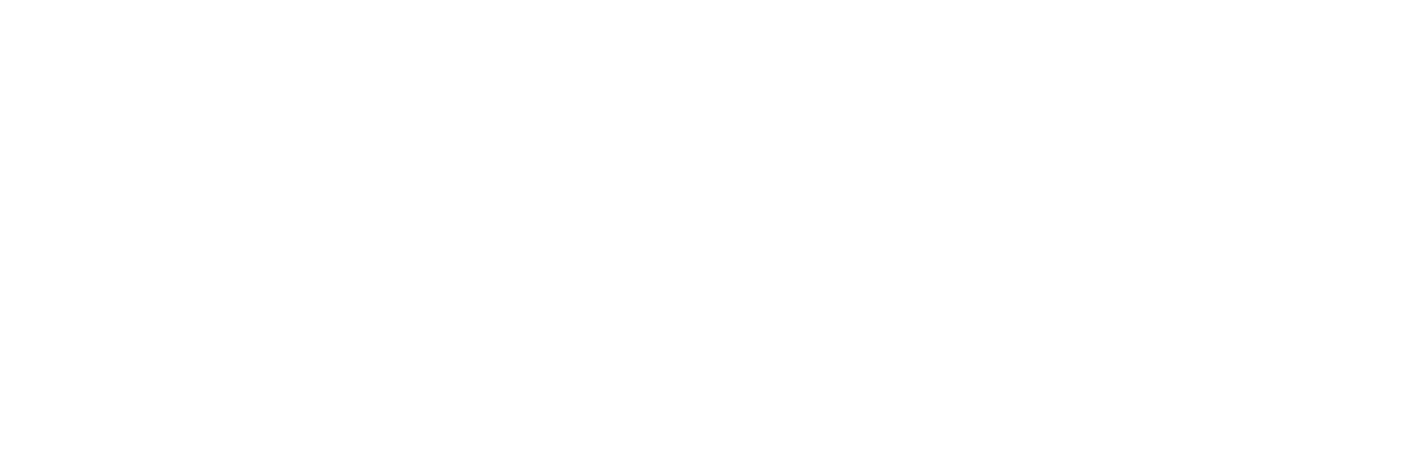 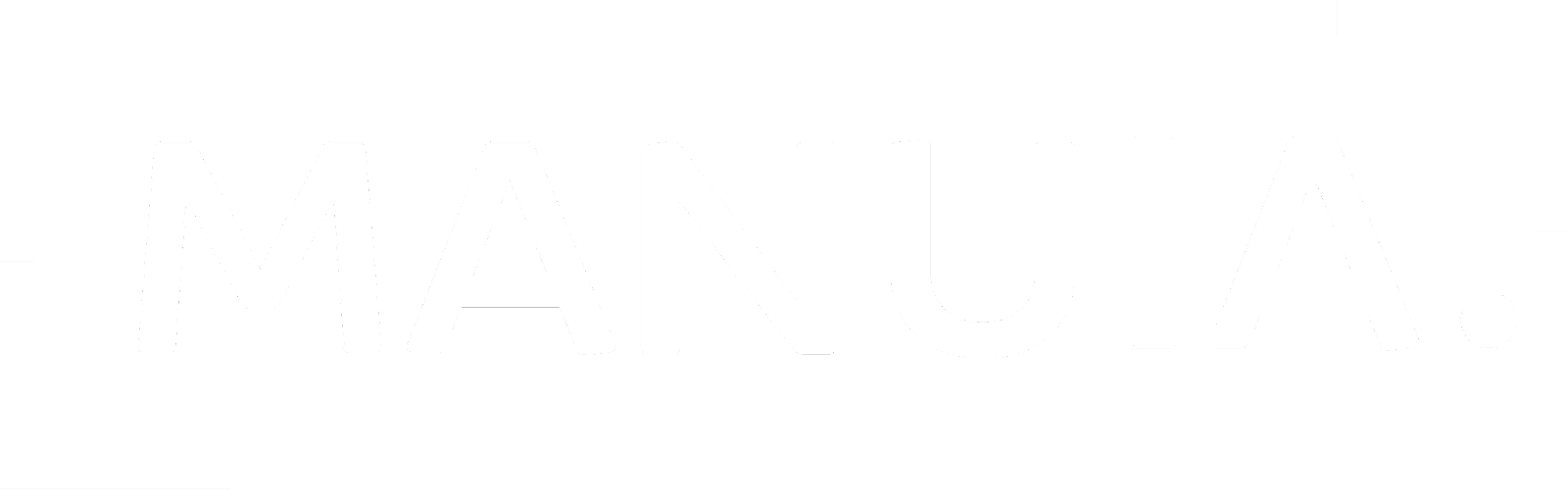 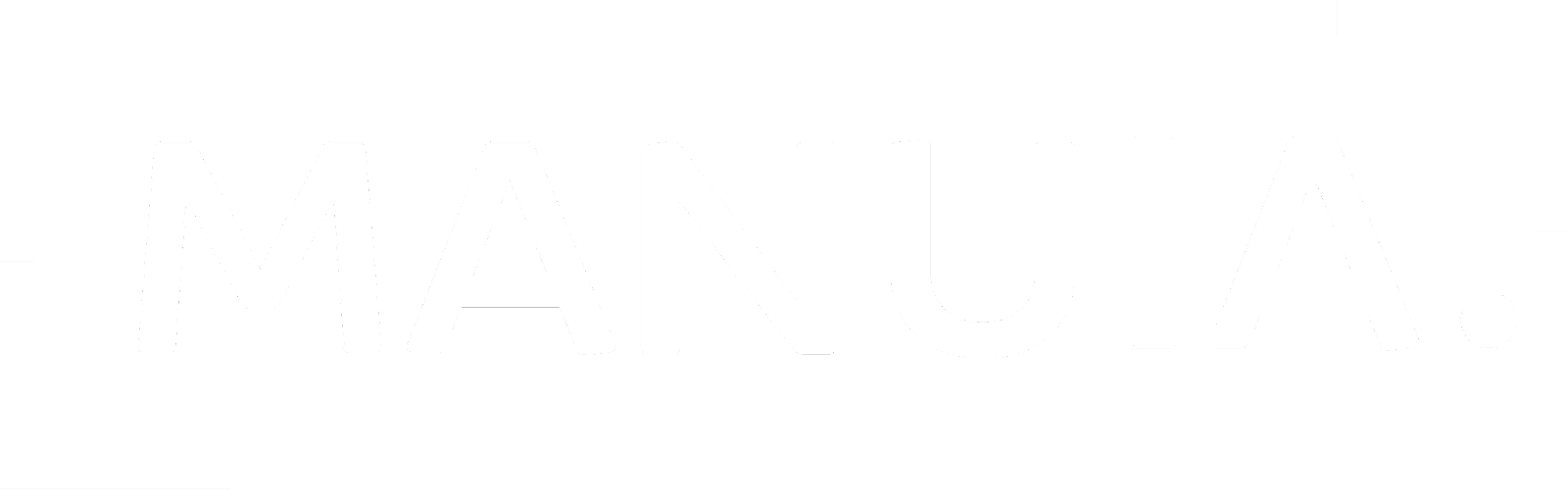 PROGRESS TOWARDS 2030
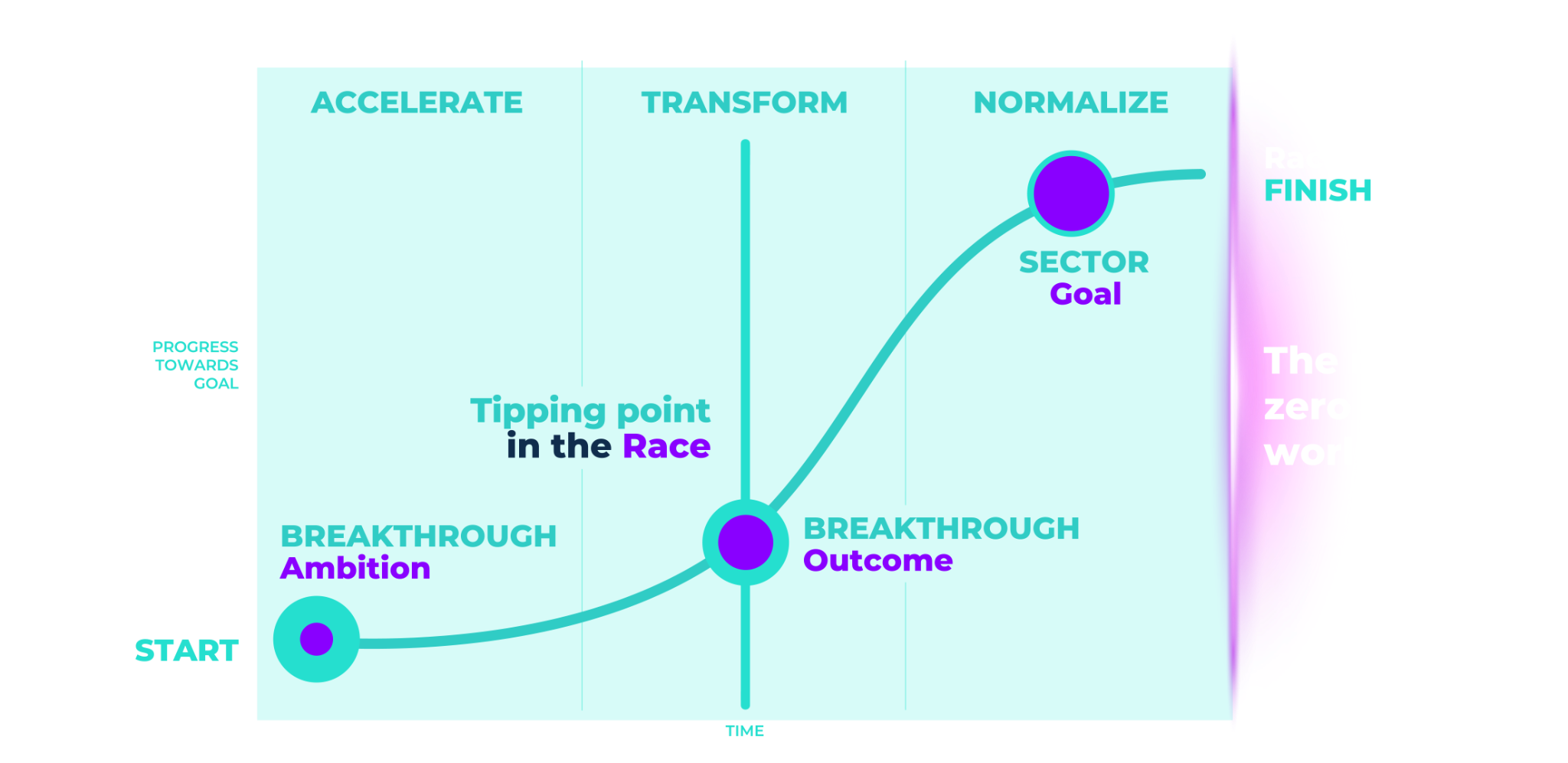 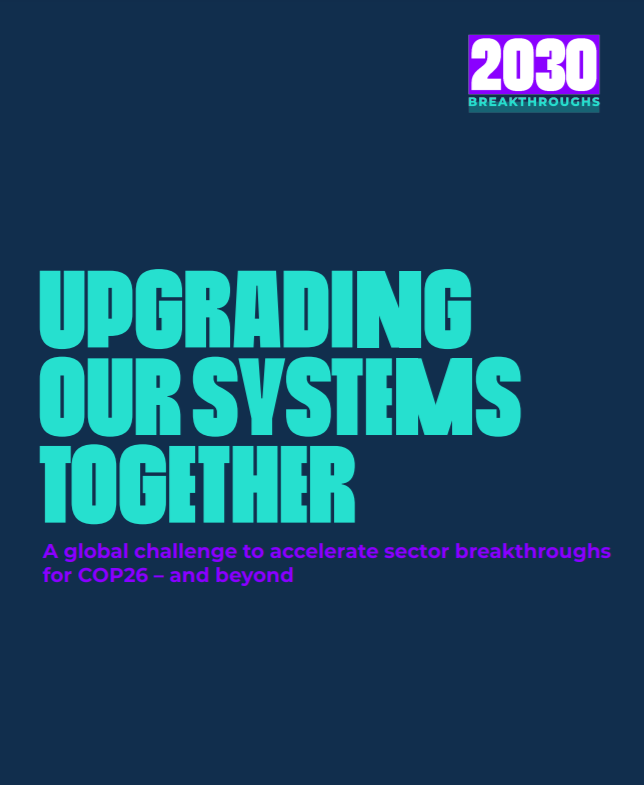 Enlace al documento completo aquí
SHIFTING MINDSETS FROM LINEAR TO EXPONENTIAL
We expect change to continue at
the same speed as in the past
But change happens exponentially —
and has done for centuries
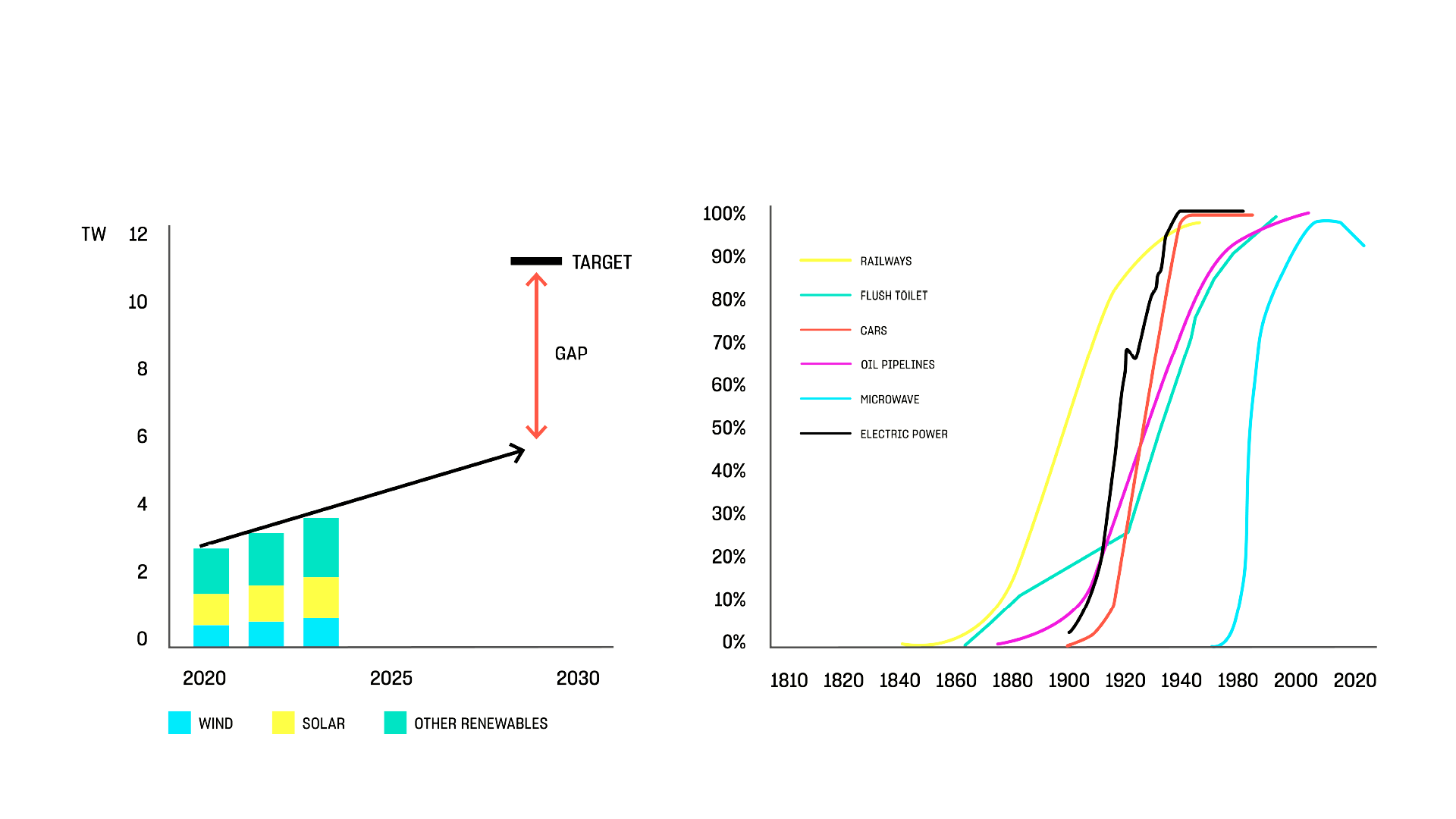 NEW GENERATION
CAPACITY
EXPONENTIAL GROWTH IS UNDERWAY FOR 
RENEWABLE TECHNOLOGIES
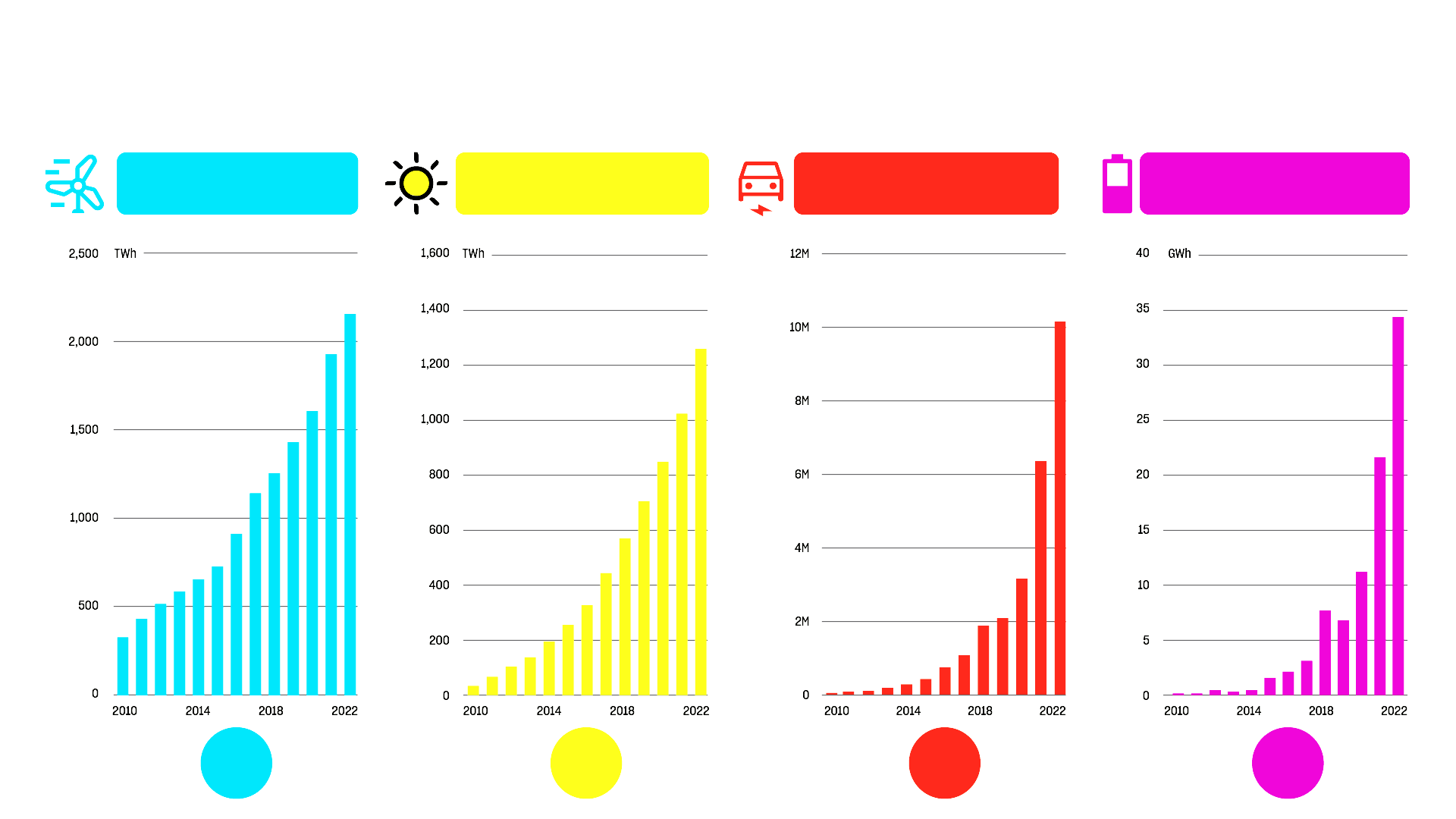 WIND GENERATION
SOLAR GENERATION
ANUAL EV
SALES
ANUAL BATTERIES
SALES
15%
29%
58%
54%
Source: RMI Renewables Revolution, 2023. Global data from BNEF, BP, Ember.
THESE 8 COUNTRIES HAVE ALREADY GROWN SOLAR AND WIND 
AT STEEPER RATES THAN WHAT’S NEEDED GLOBALLY
Darker shades indicate fastest 5-year periods of growth
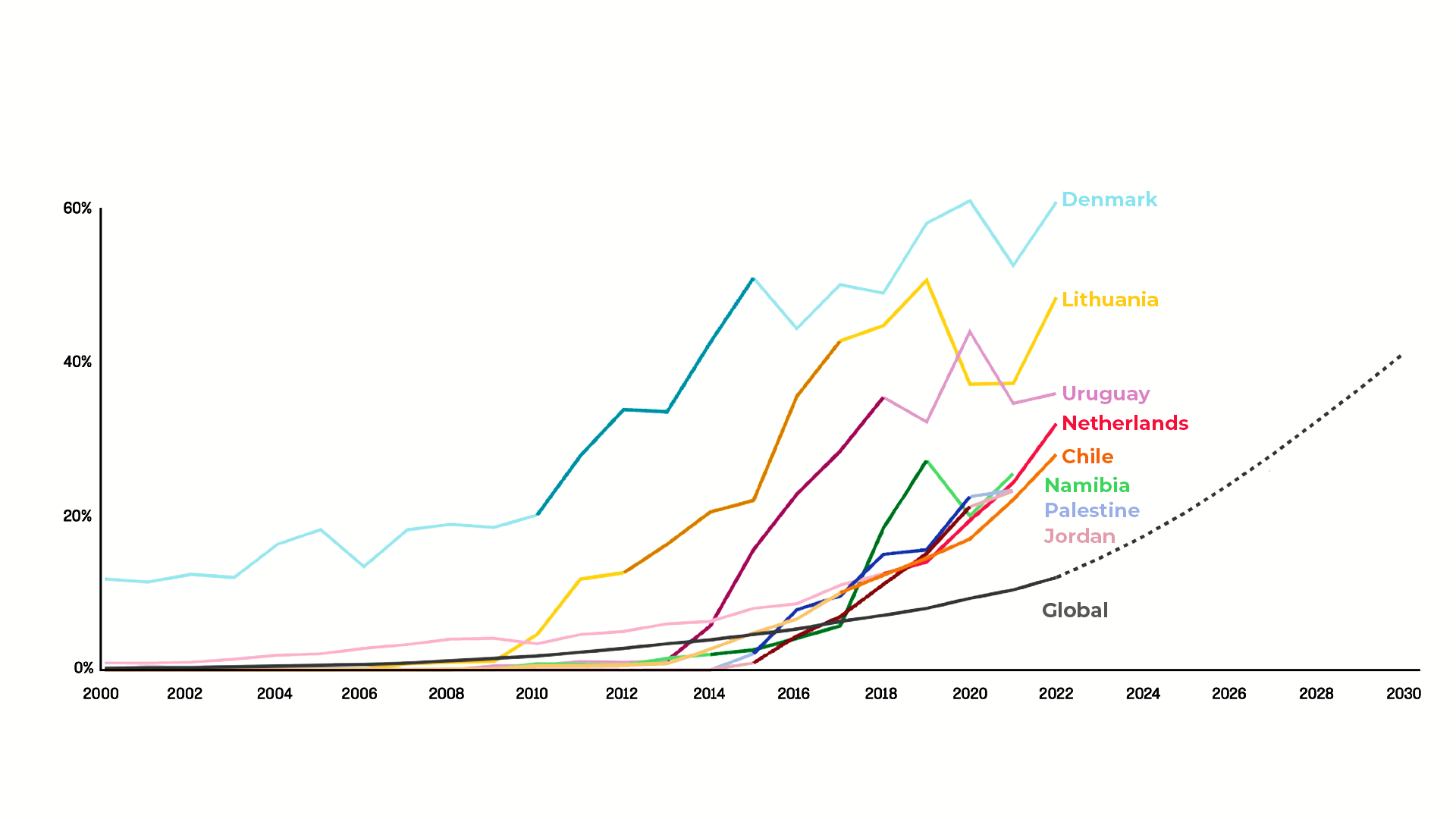 Solar and wind share of electricity generation
What’s needed
to stay on track
for net zero
Source: Systems Change Lab, based on historical data from Our World in Data, BP and Ember. Global target from IEA.
TOP 5 LEADERS IN EV ADOPTION HAVE FORGED A PATH 
OR OTHER COUNTRIES TO FOLLOW
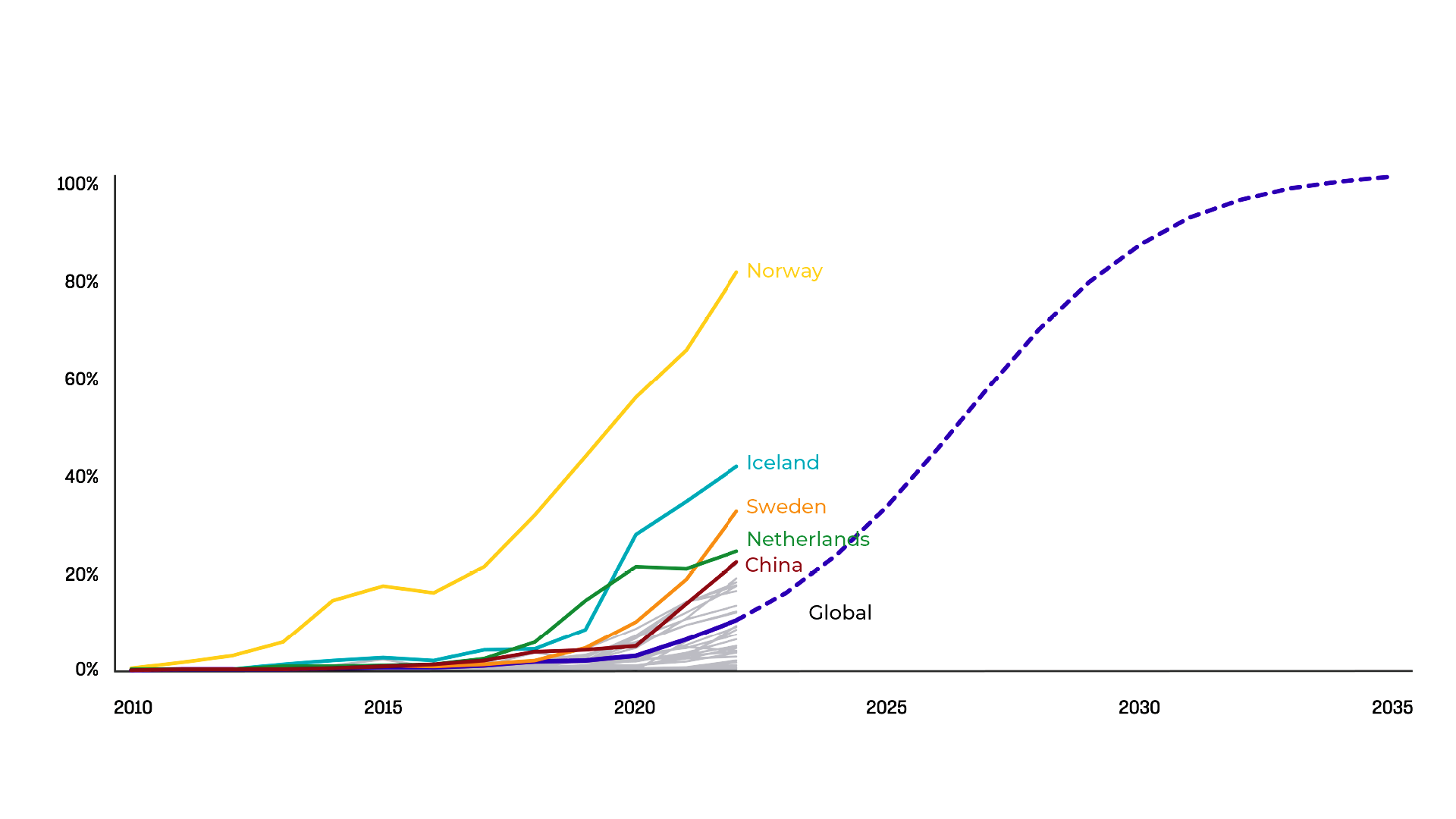 What’s needed
to stay on track
for net zero
EVs as share of passenger vehicle sales
Source: Systems Change Lab, based on historical data from IEA. Global target from Climate Action Tracker. Note: EVs include all-electric vehicles, not plug-in hybrid EVs.
EV HEADLINES TO PREPARE FOR
ICE FLEET, MILLIONS
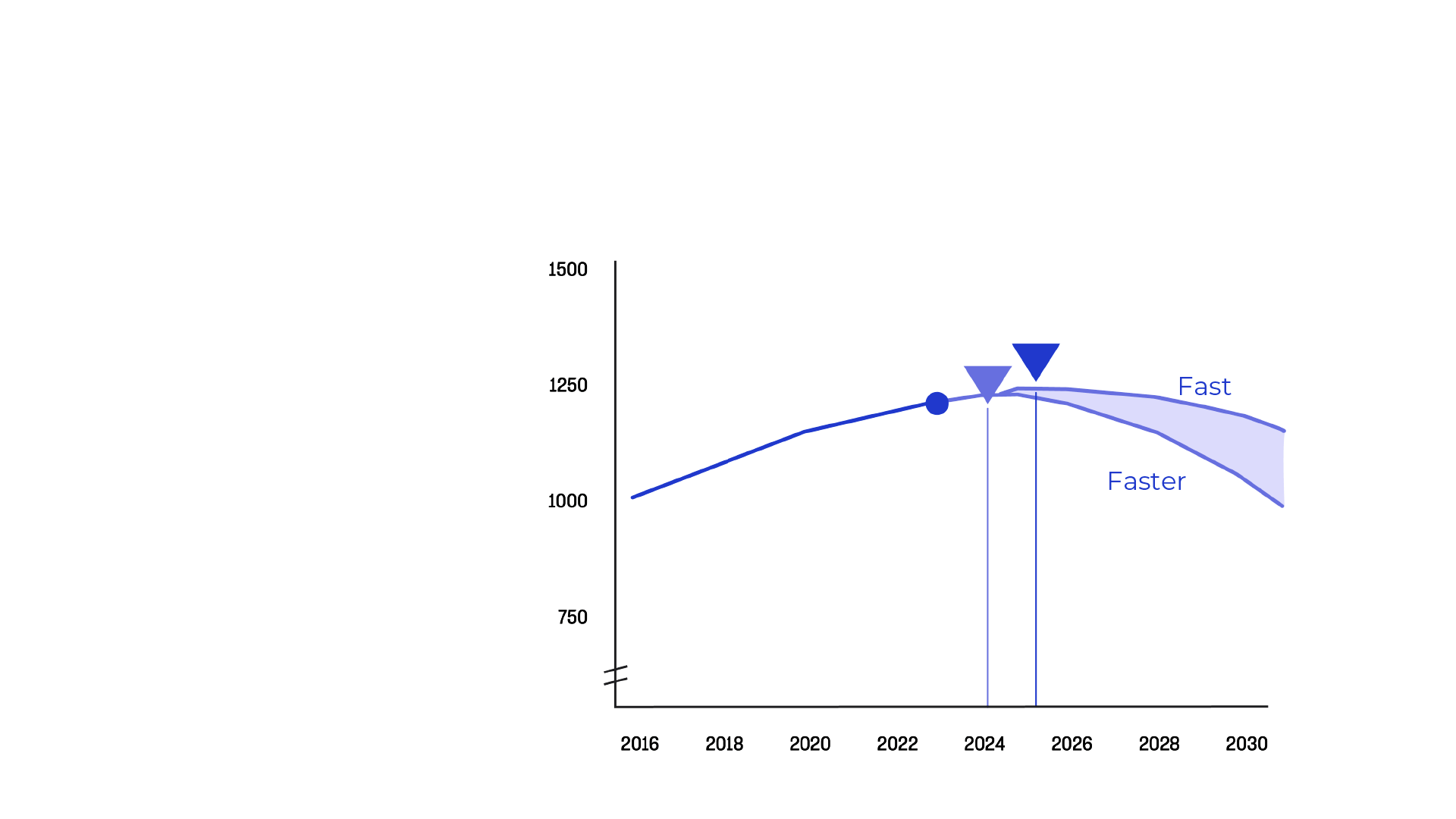 MARCH 2025
The ICE car fleet has peaked
and is on the decline
NOVEMBER 2026
Global EV sales
surpass ICE sales
JANUARY 2040
Oil demand for cars set to
fully vanish in a few years
Source: RMI X-Change: EV 2023
EV HEADLINES TO PREPARE FOR
SHARE OF EVS IN CAR SALES, % OF TOTAL SALES
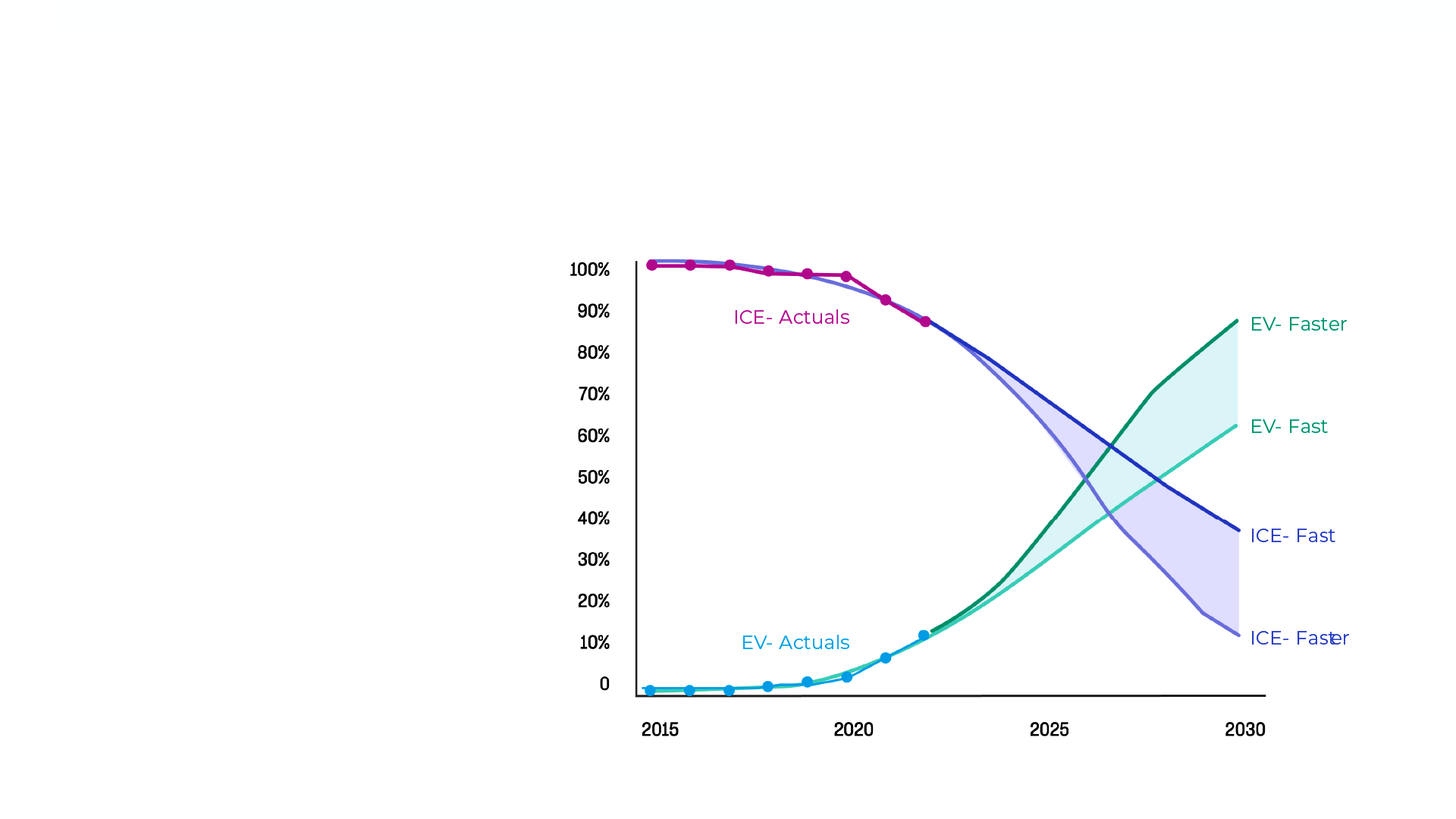 MARCH 2025
The ICE car fleet has peaked
and is on the decline
NOVEMBER 2026
Global EV sales
surpass ICE sales
JANUARY 2040
Oil demand for cars set to
fully vanish in a few years
Source: RMI X-Change: EV 2023
EV HEADLINES TO PREPARE FOR
CAR OIL DEMAND, MBPD
MARCH 2025
The ICE car fleet has peaked
and is on the decline
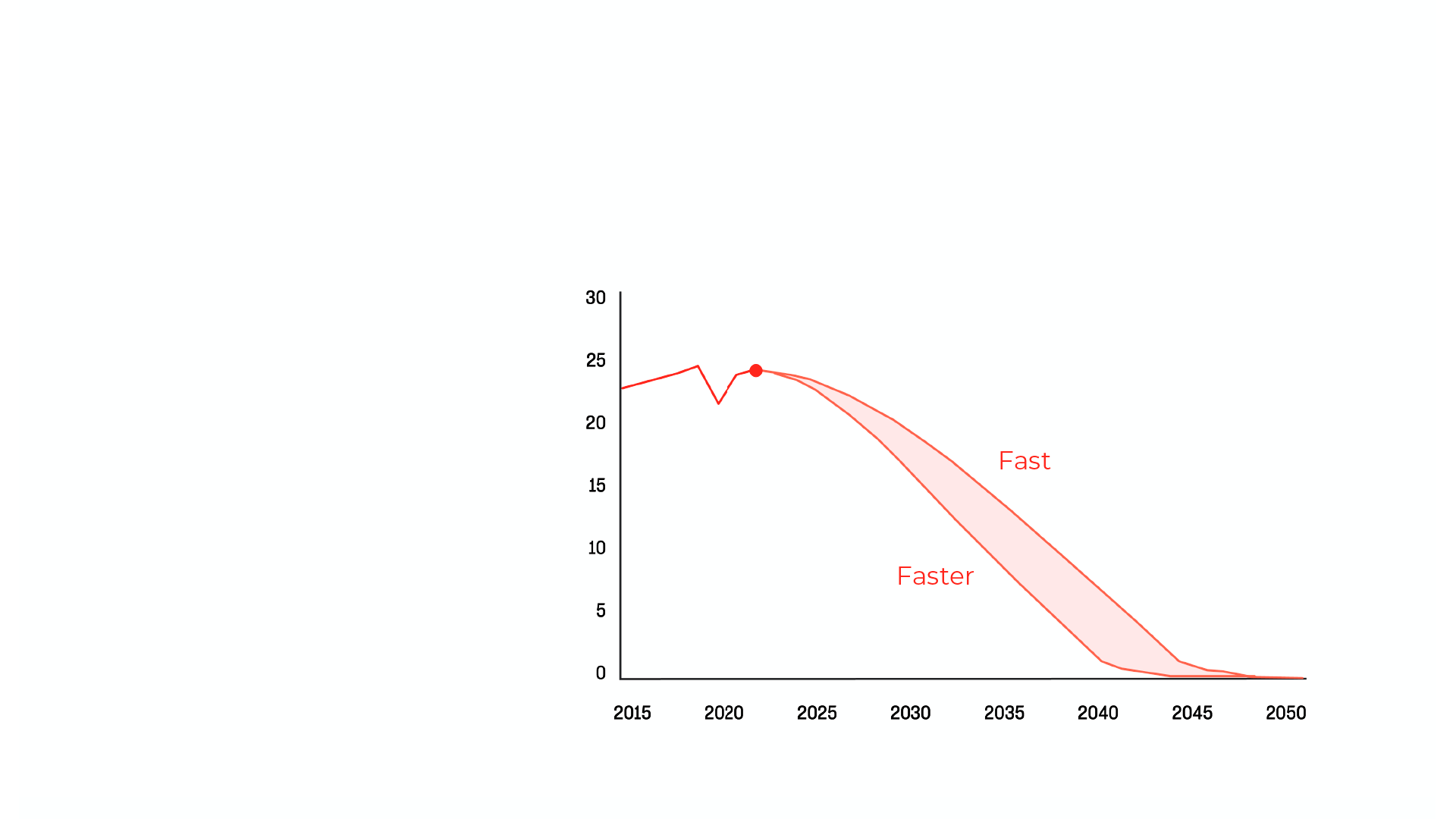 NOVEMBER 2026
Global EV sales
surpass ICE sales
JANUARY 2040
Oil demand for cars set to
fully vanish in a few years
Source: RMI X-Change: EV 2023
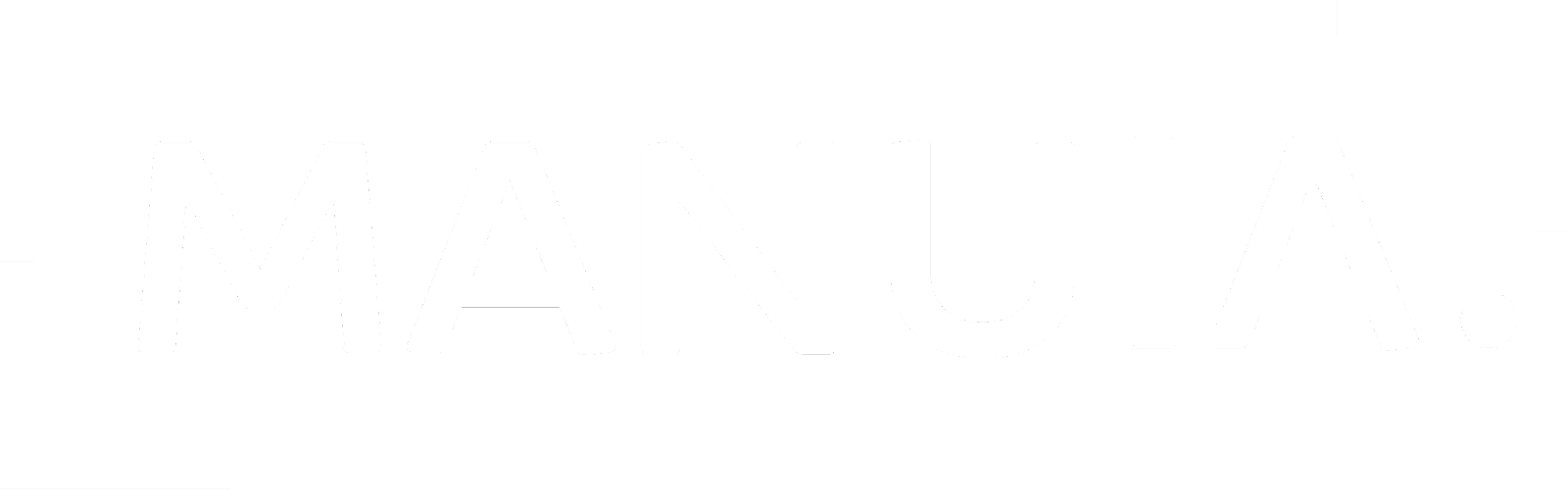 32 SECTORS
Aluminio
Aviation
Construction
Finance (banking)
Finance (asset management)
Finance (asset owners)
Finance (insurers)
Finance (service providers)
Fast moving consumer goods
Clean energy
Refrigeration
End of internal combustion engine (heavy vehicles)
End of internal combustion engine (buses)
End of internal combustion engine (light vehicles)
ICTs 
Metals and mining
Mobile and telecommunications
Plastics
Retail
Fashion
Hydrogen
Maritime transport
Nature-based solutions
Pharmaceuticals
Oceans
Water
Oil and gas
Steel
Cement and Concrete
Chemicals
Tourism
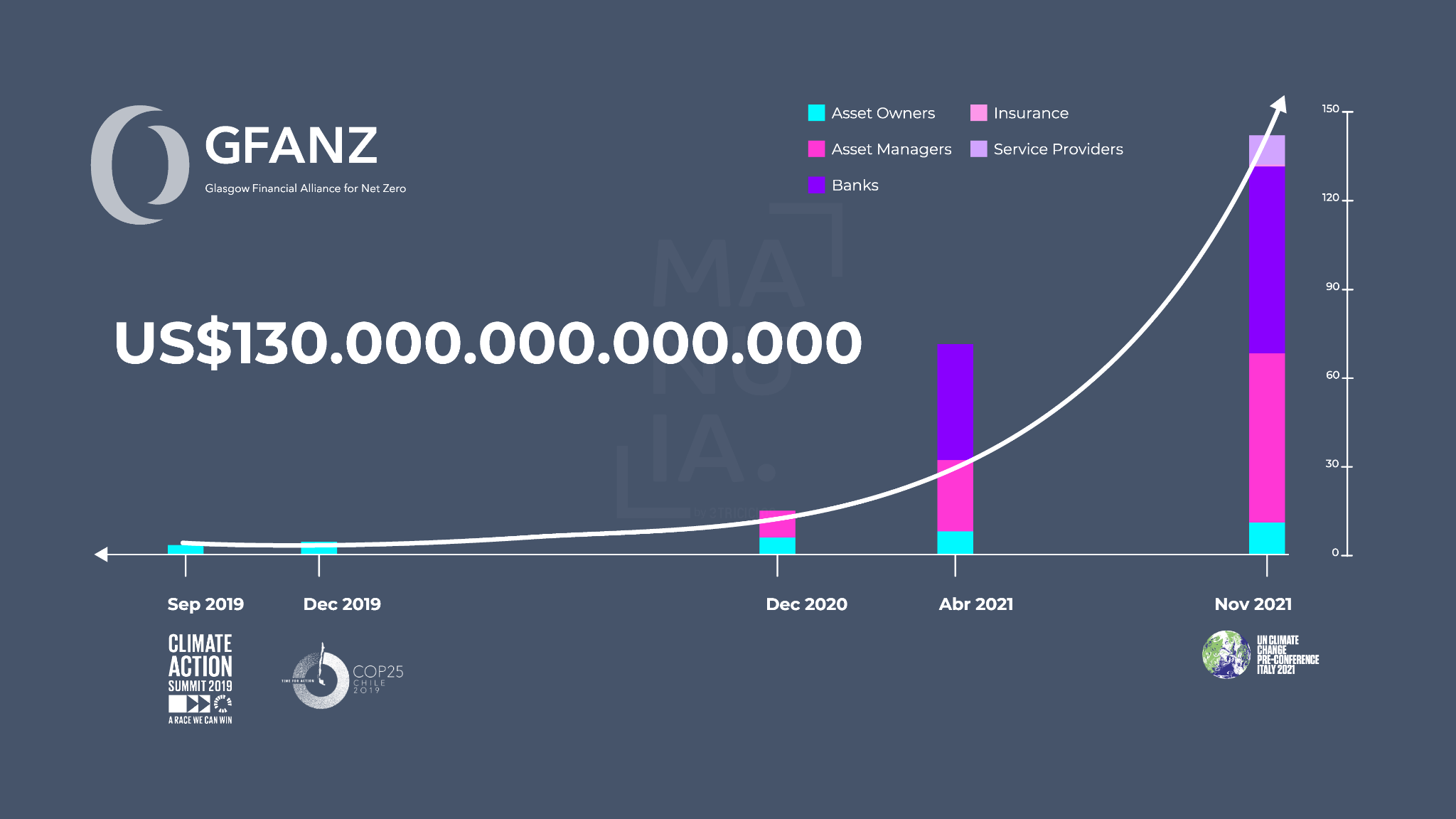 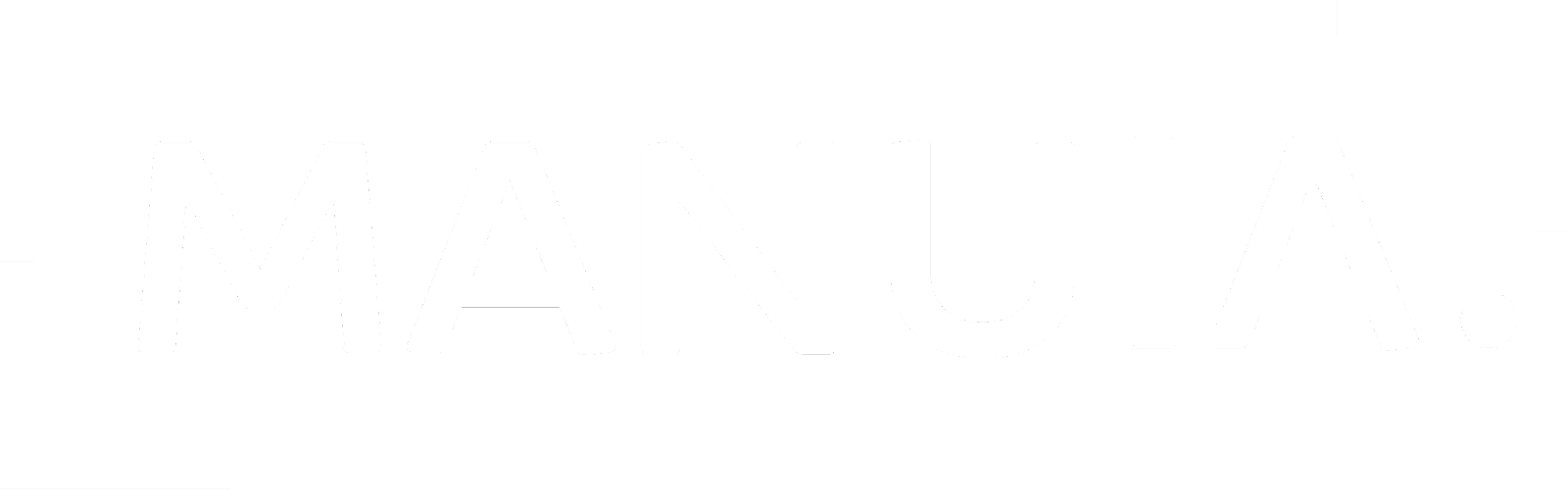 Asset Owners
Banks
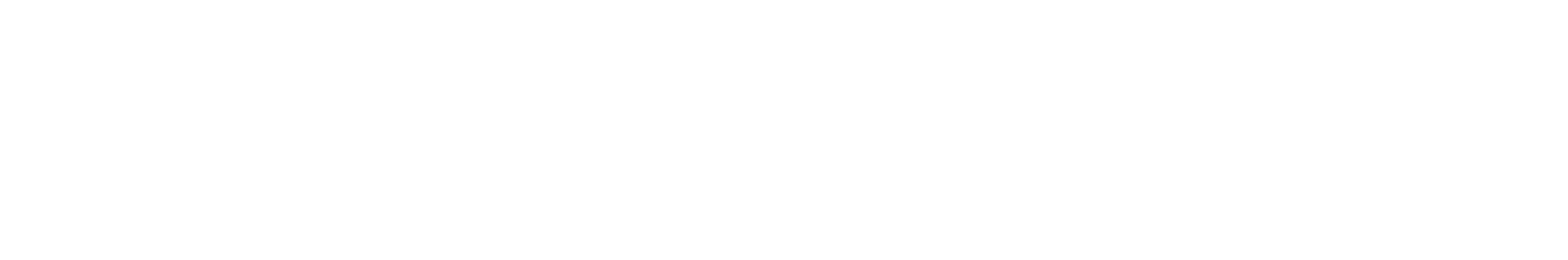 Asset Managers
Service Providers
Insurance
600
500
US$ 153.000.000.000.000
400
300
200
100
Sep 2019
Dec 2019
Dec 2020
Apr 2021
Nov 2021
Nov 2022
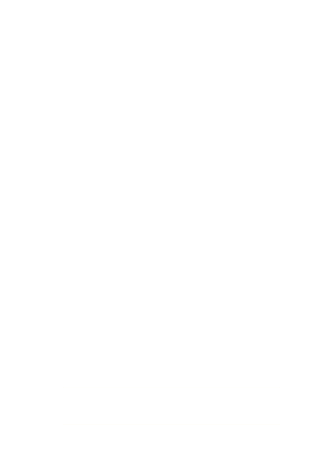 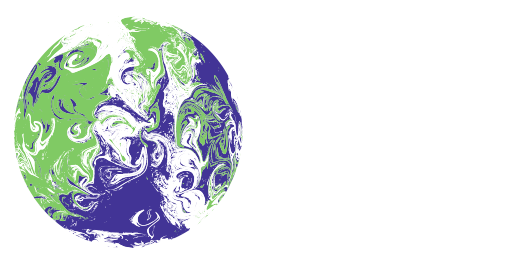 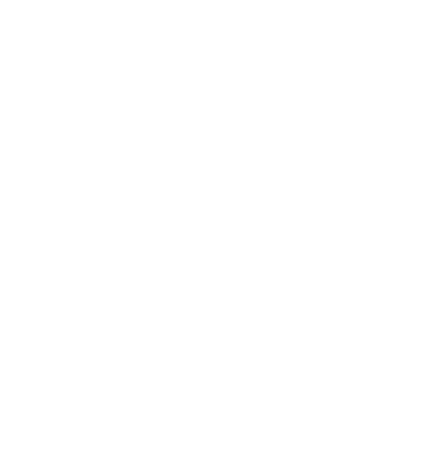 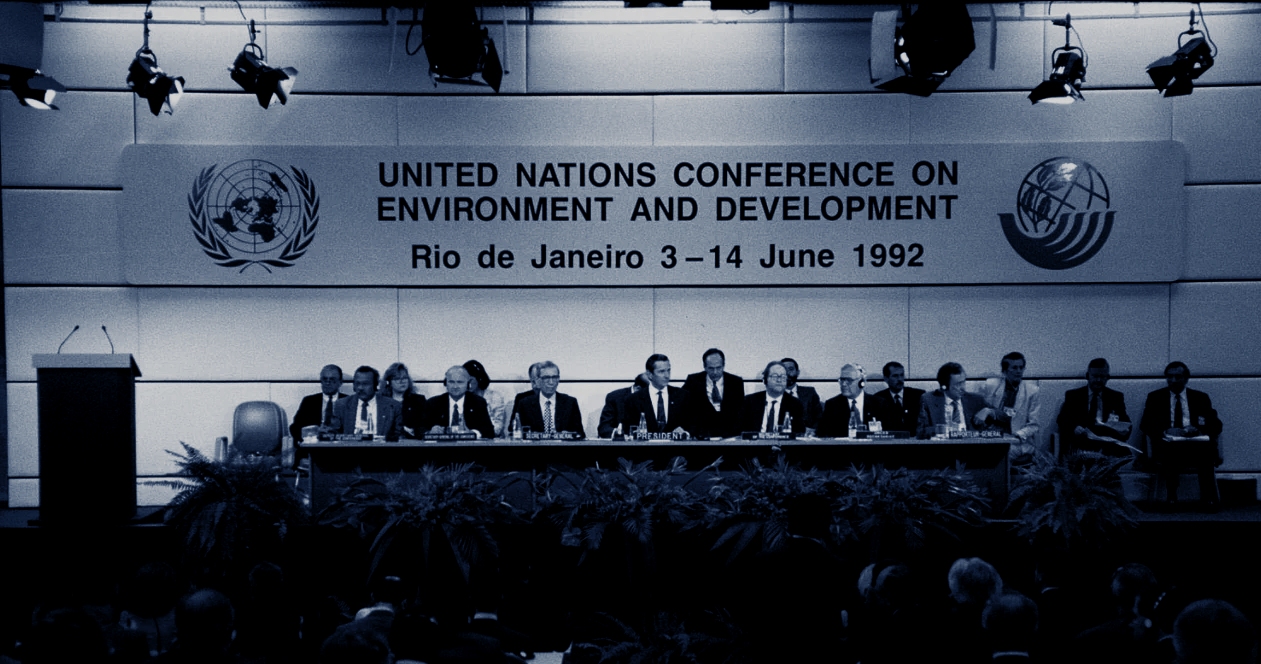 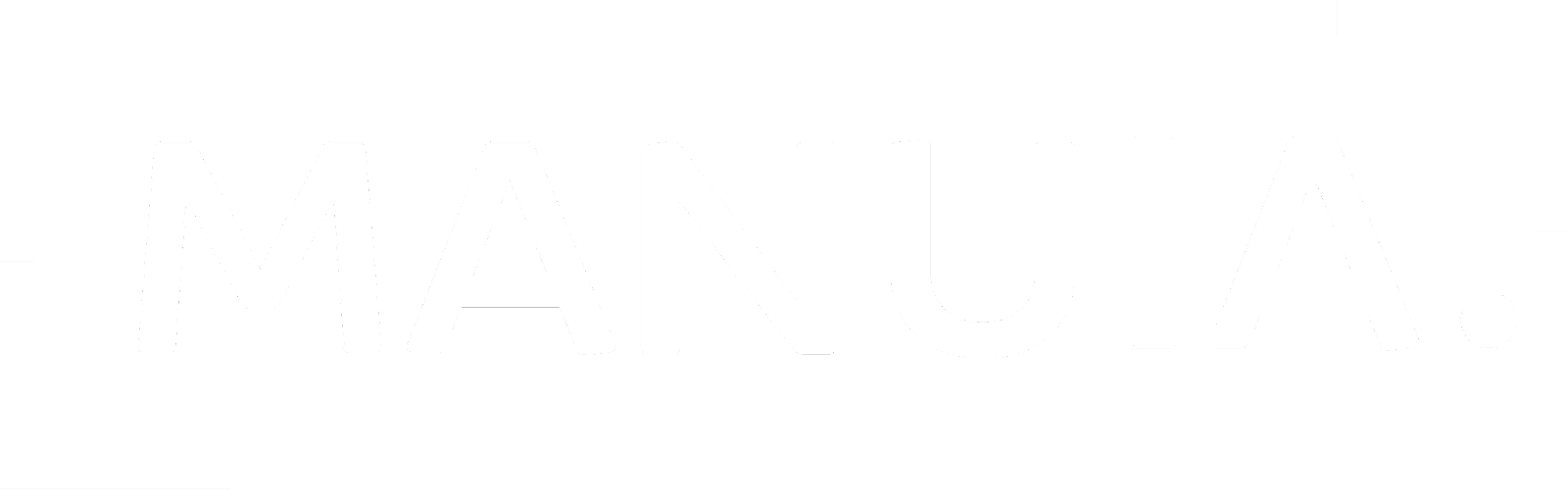 1972 - “HOUSTON, WE HAVE A PROBLEM!”
1992 - “HOUSTON, WE HAVE AT LEAST 3 PROBLEMS!”
2022 - “HOUSTON, WE HAVE AT LEAST 2 MORE PROBLEMS!”
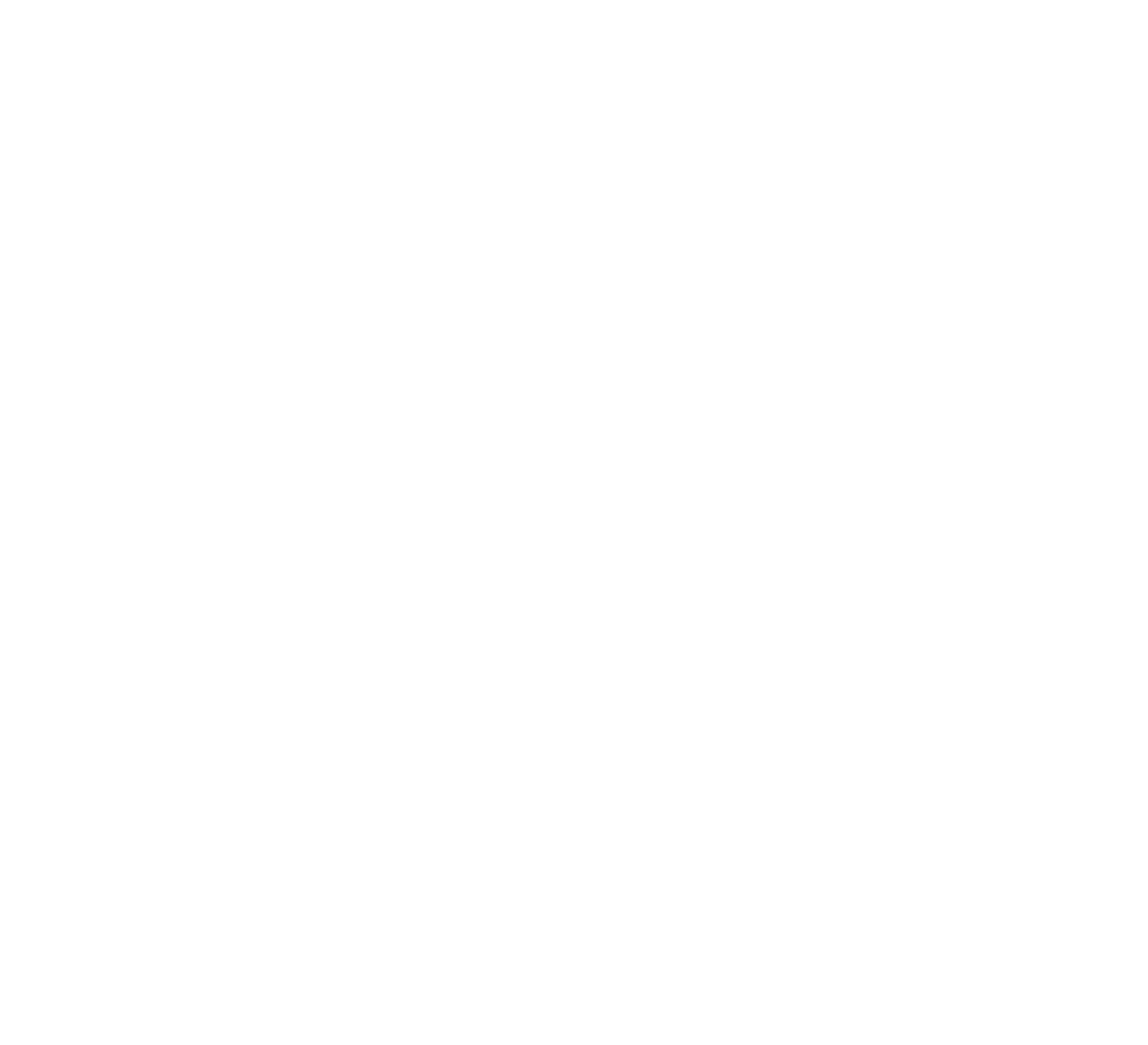 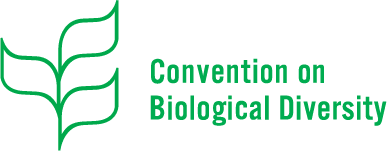 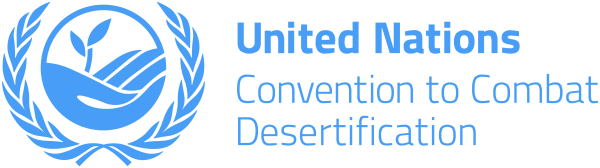 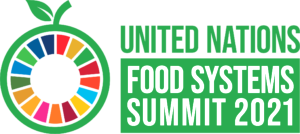 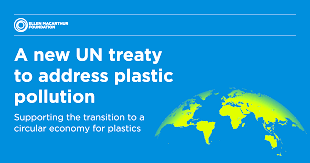 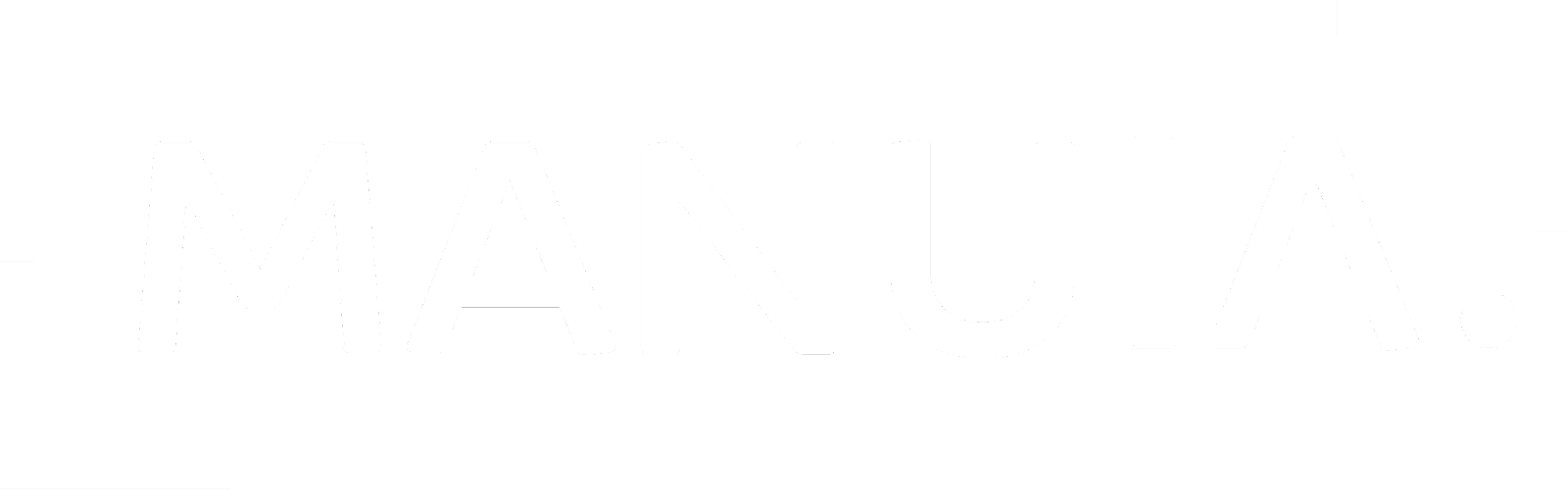 GLOBAL PLASTIC POLLUTION AGREEMENT
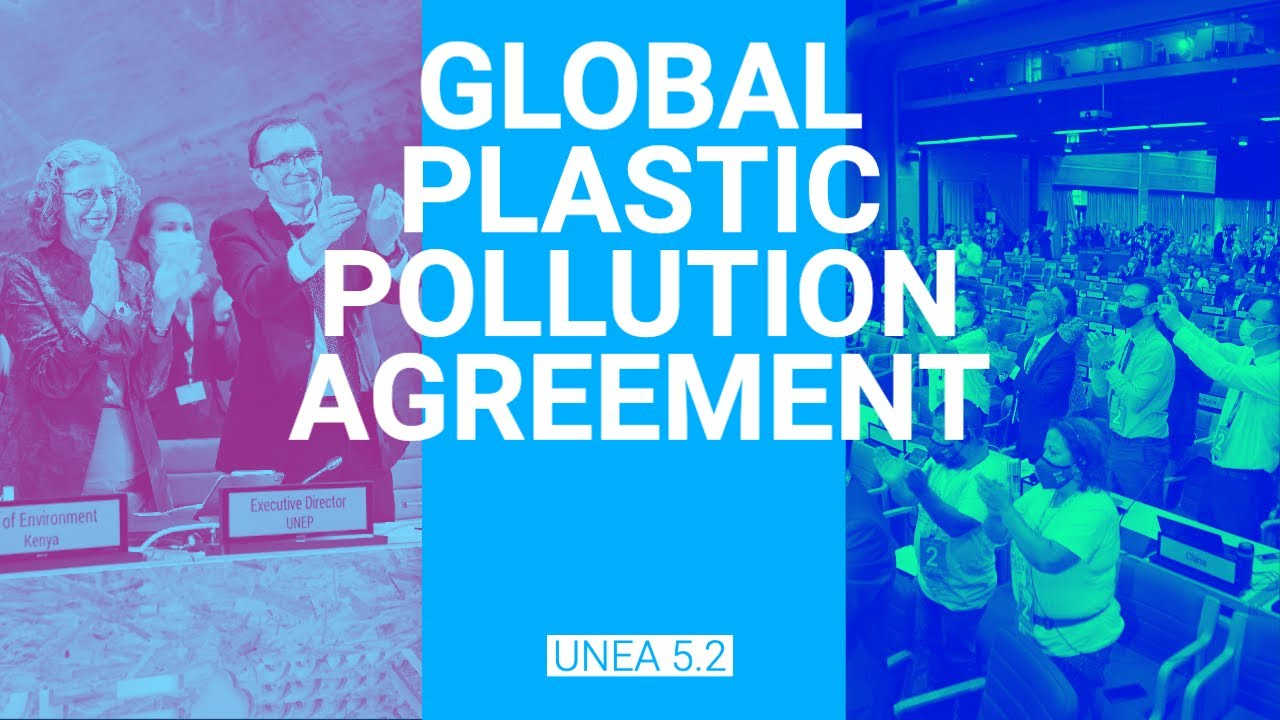 30%
Global GHG emissions induced by food systems
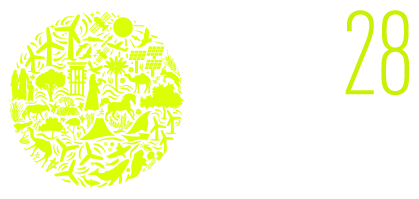 Global food systems accelerate climate
change
Global deforestation driven by agricultural expansion
80%
86%
Of endangered species threatened by food systems
820M
Hungry people in the world
But it also fails to 
feed all of us despite producing enough
Food systems must be transformed to benefit people and the planet, adapt to 1.5°C and be resilient and equitable.
3bn
People cannot afford a healthy diet
30%
Of total food production lost or wasted
Decrease in agricultural productivity compared to a scenario without climate change
20%
Left unchecked, climate change will worsen our prospects for achieving 
global food security
40%
No decrease in crop yields by 2050
Loss of value for major agricultural and food companies, if no action is taken
25%
Source: Poore & Nemecek (2018); FAO Aquastat data (2017); Pendrill e.a. (2019), FAO (2015, 2020, 2022), World Resources (2018), IPCC 6th Assessment Report (2022); UN
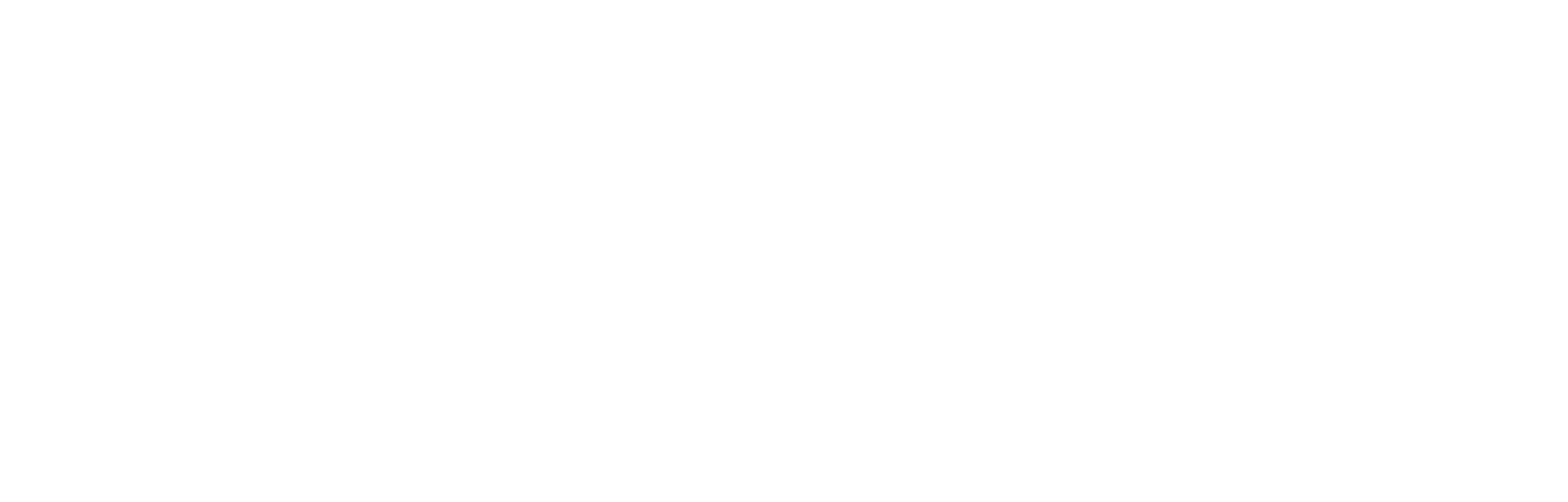 EL FUTURO YA ESTÁ AQUÍ
SÓLO QUE NO ESTÁ DISTRIBUIDO UNIFORMEMENTE
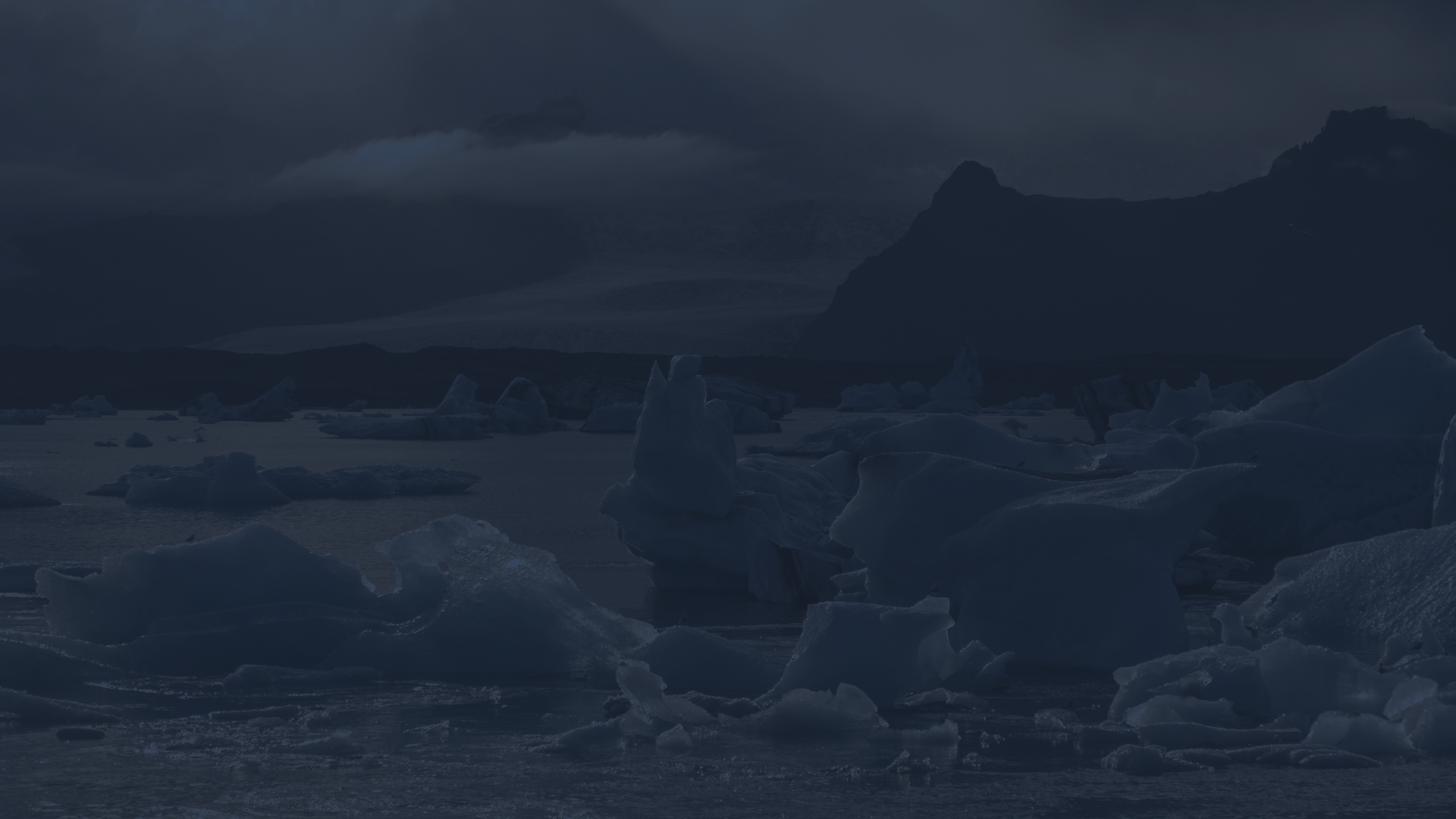 POLI CRISIS
ES TIEMPO DE ACTUAR

NOVIEMBRE, 2023
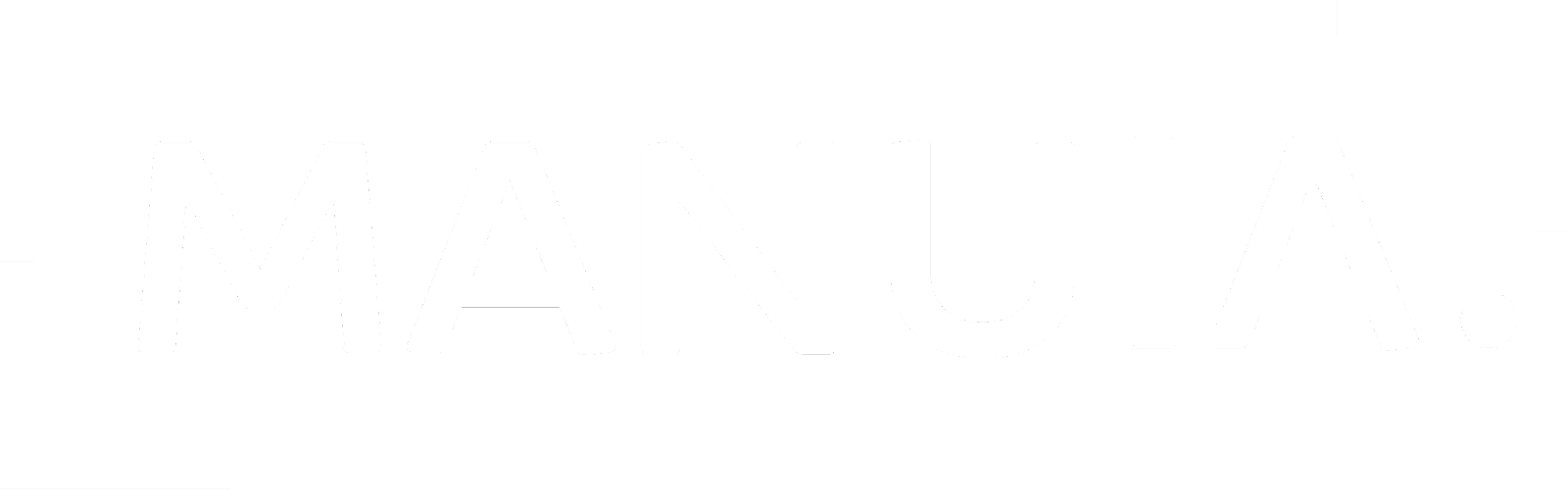